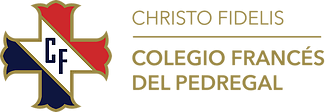 PREPARATORIA
INTEGRANTES:
EQUIPO 4:

TERESA RÍOS ZERTUCHE		       QUÍMICA

MONTSERRAT CREUHERAS 	       EDUCACIÓN PARA LA SALUD

CAROLINA SORIA		       ÉTICA

ANA MARÍA GÓMEZ		       ORIENTACIÓN VOCACIONAL

PATRICIA JUÁREZ			       EDUCACIÓN FÍSICA

BARBARA BOUSI			       FRANCÉS

ROSIBEL NIÑO CISNEROS	                      MATEMÁTICAS

MARGARITA DEL VALLE	                      LABORATORIO
NOMBRE DEL PROYECTO: 

 
“ME PESA” LA SOCIEDAD
(TRASTORNOS ALIMENTARIOS) 



CICLO ESCOLAR 2017-2018
FOTOS DE LAS ACTIVIDADES
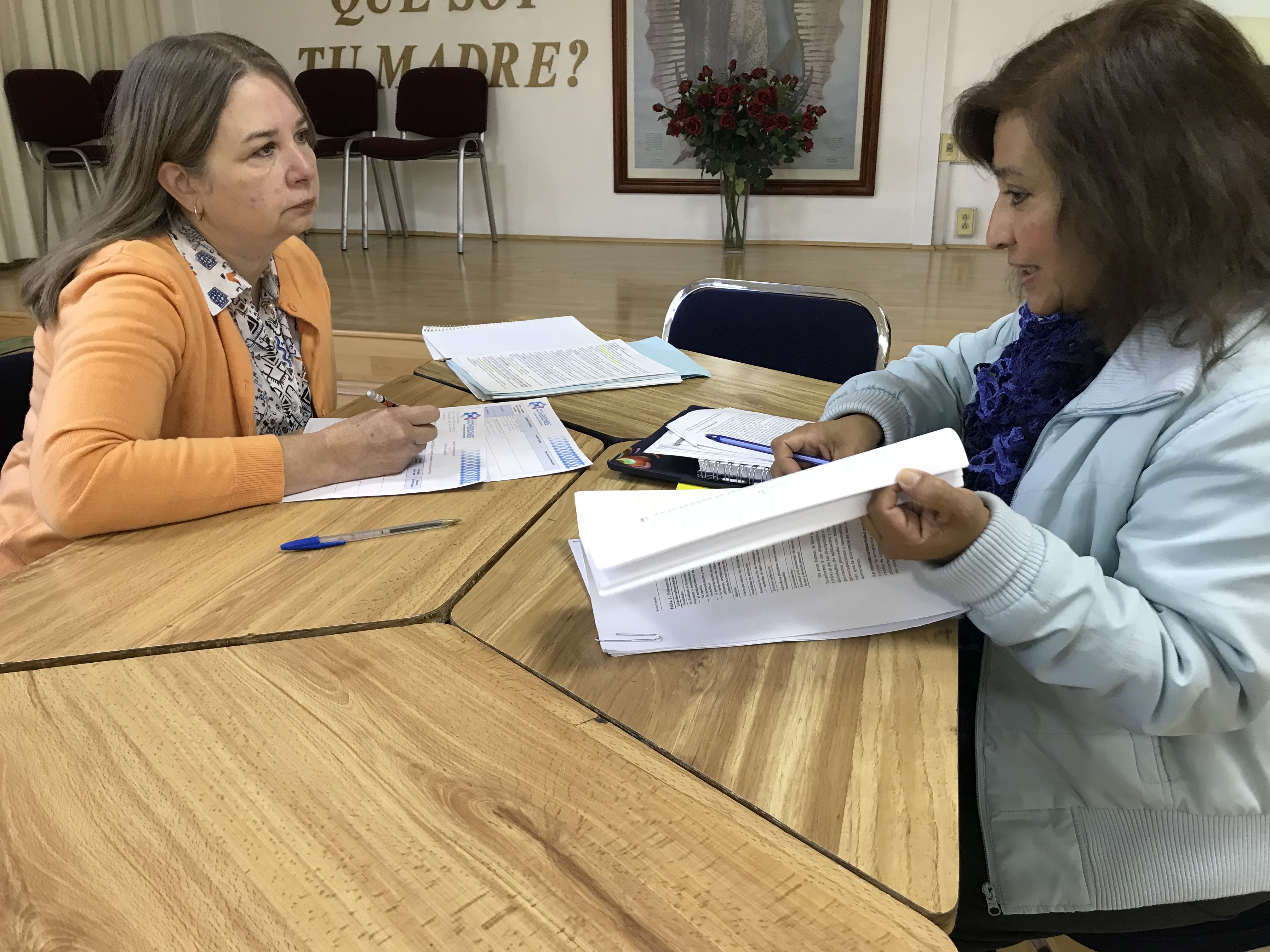 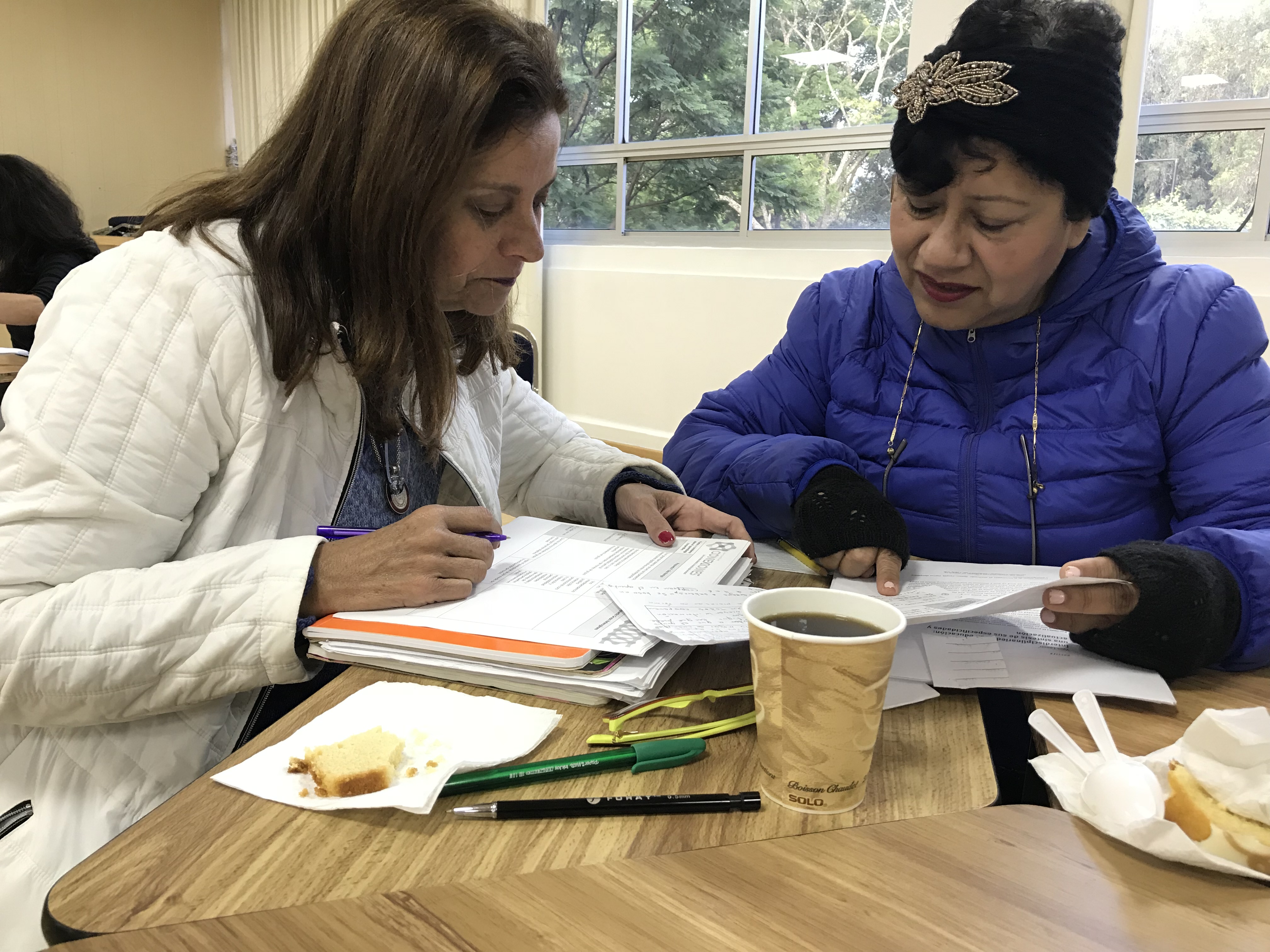 A
C
T
I
V
I
D
A
D

1
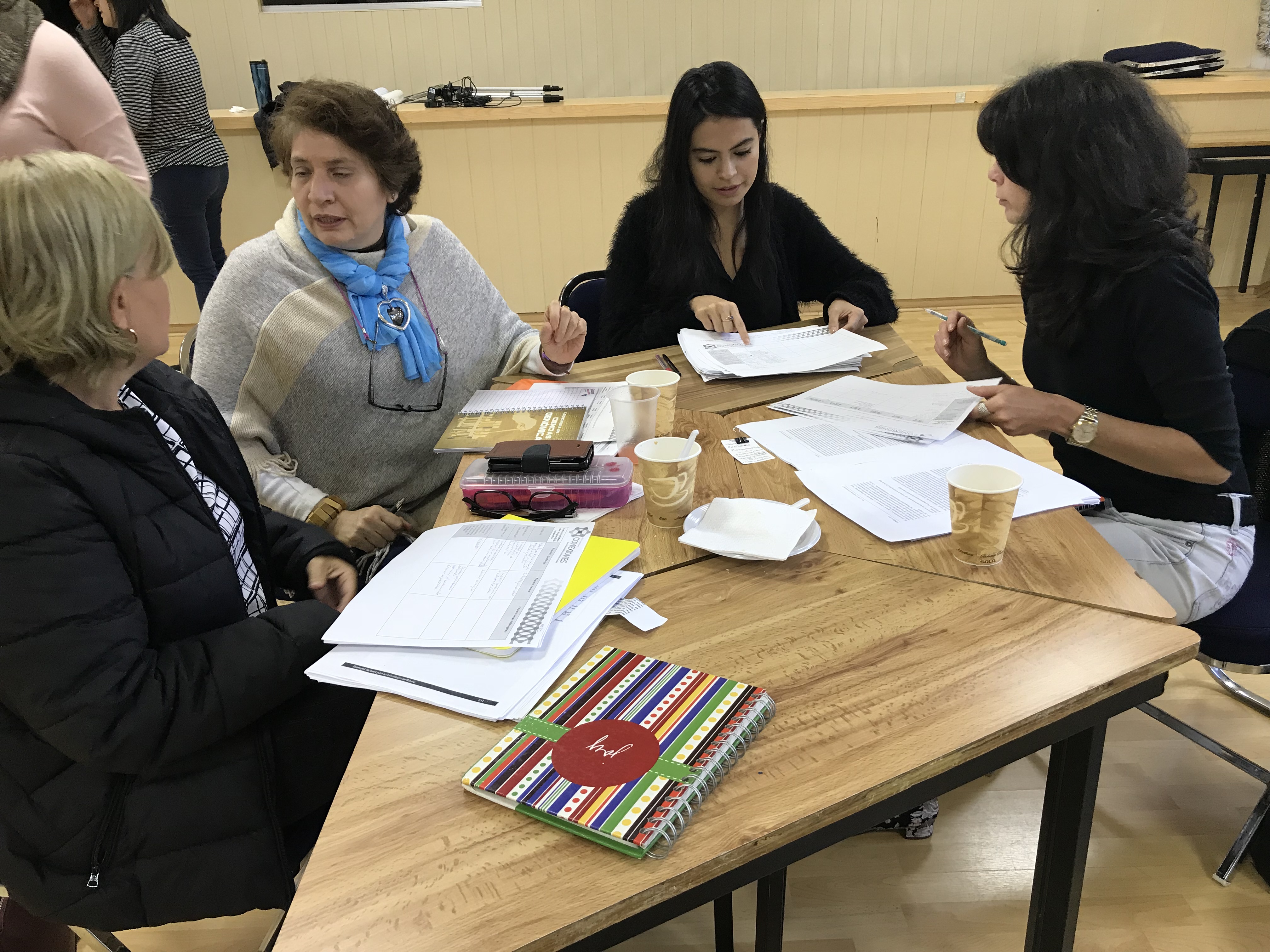 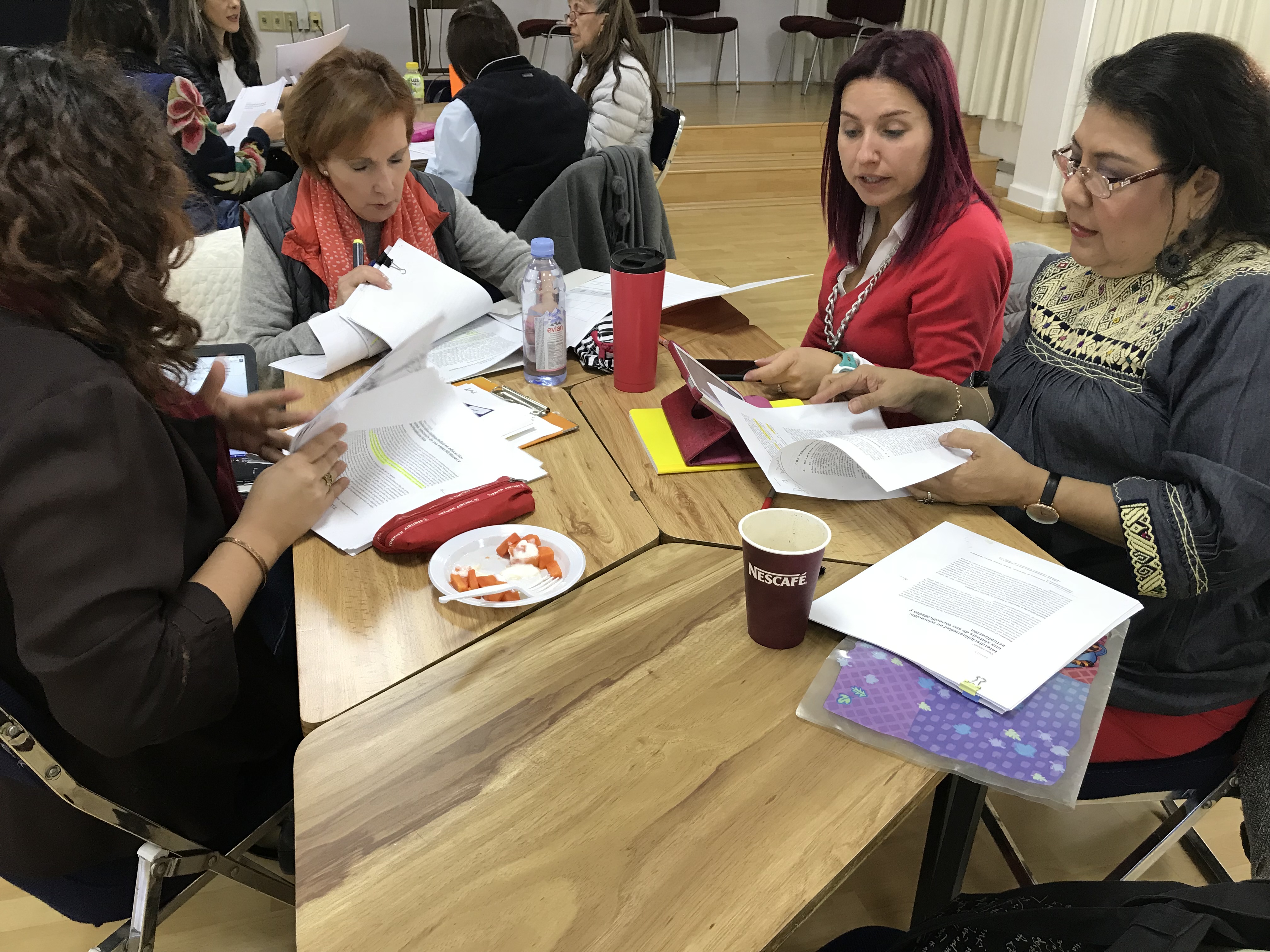 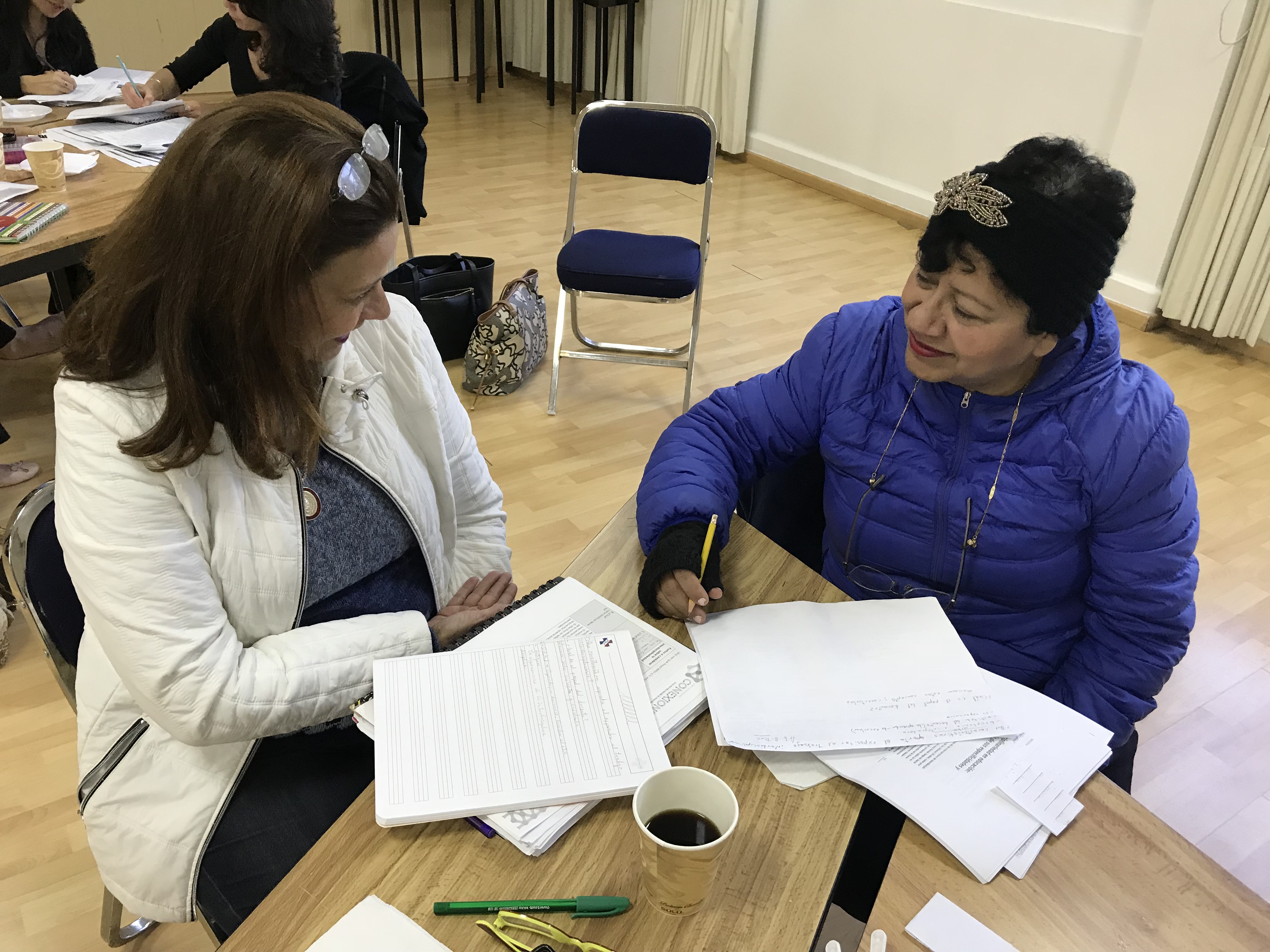 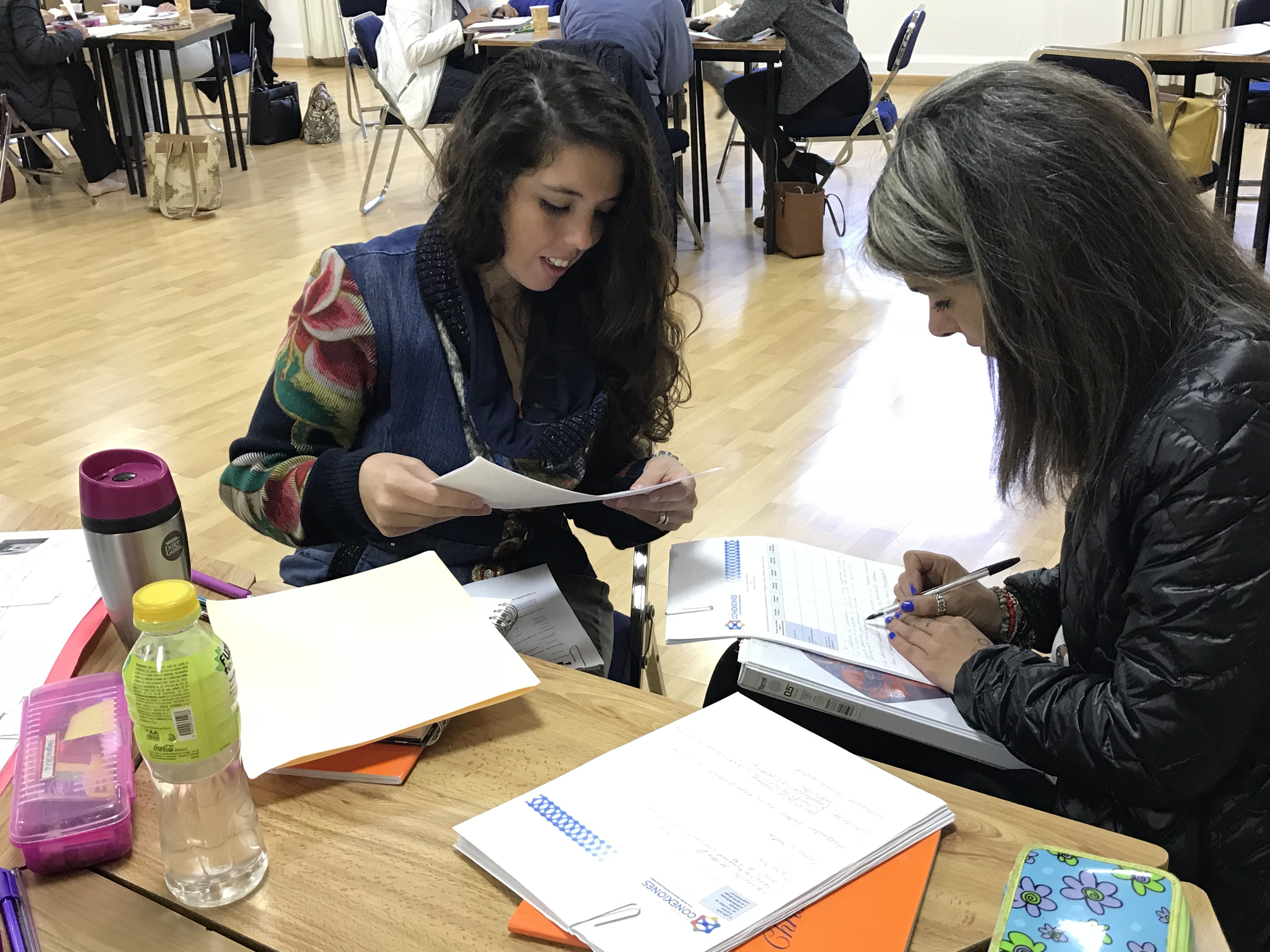 A
C
T
I
V
I
D
A
D

II
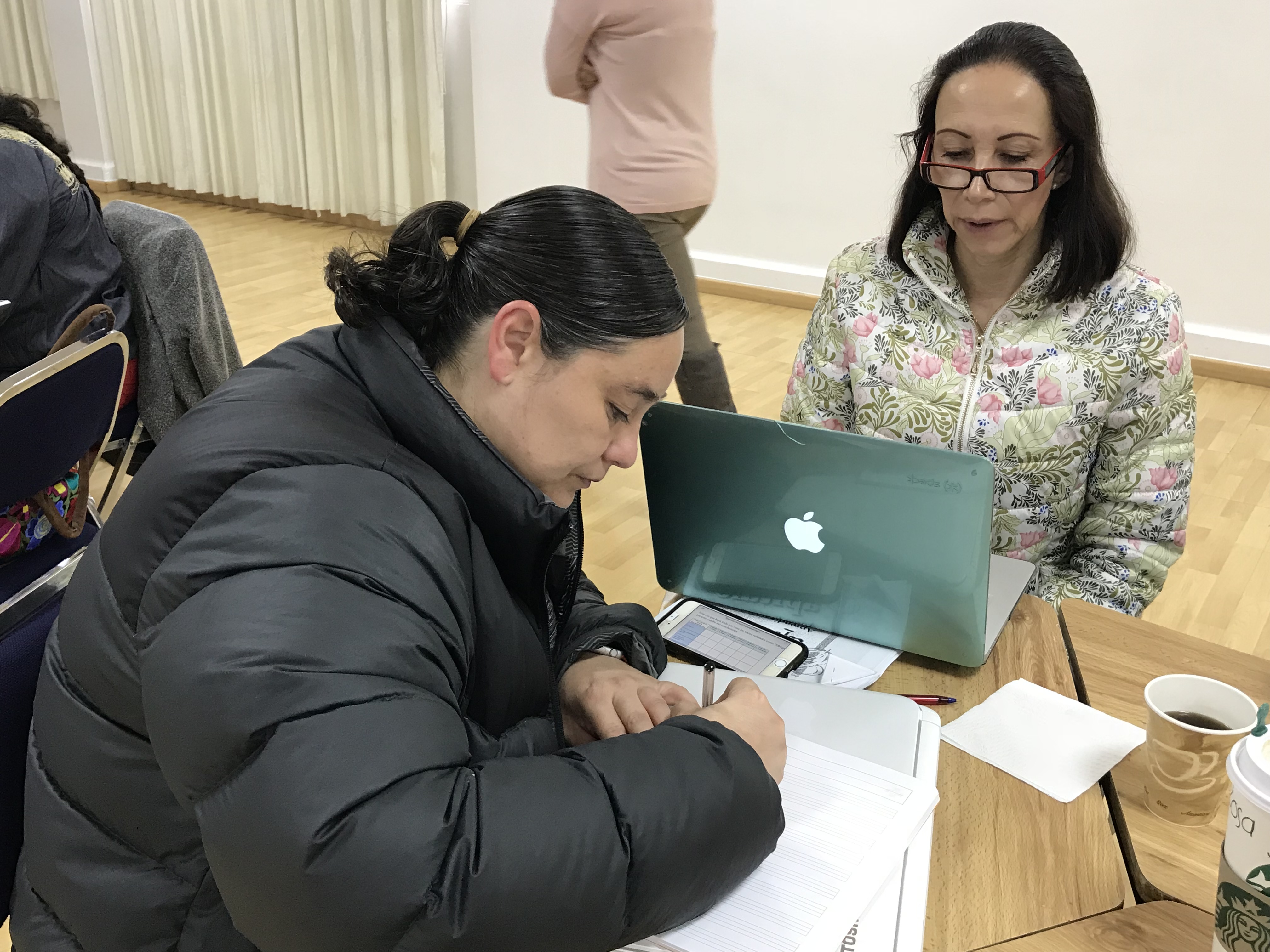 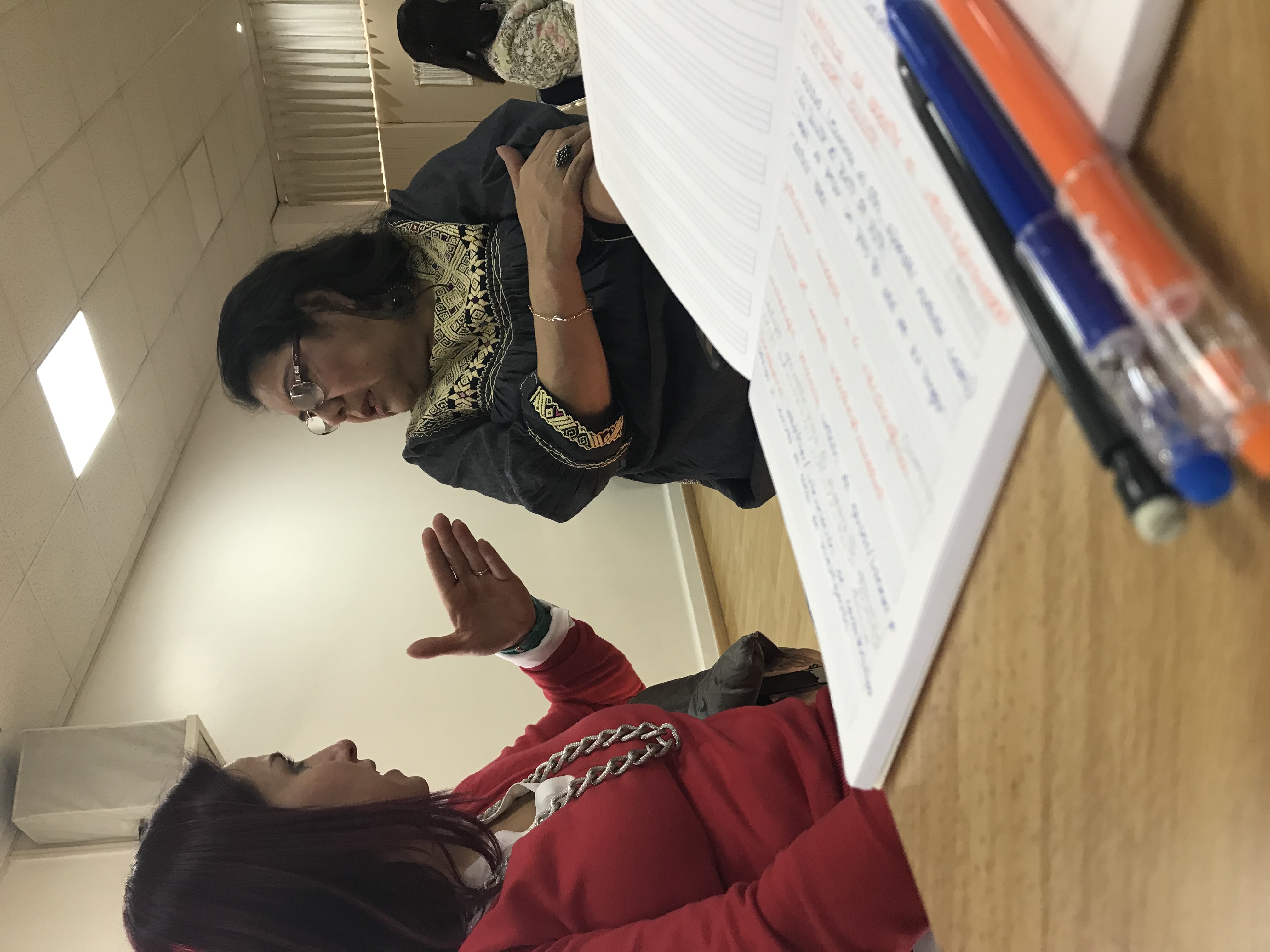 PLENARIA CONCEPTO INTERDISCIPLINARIEDAD:
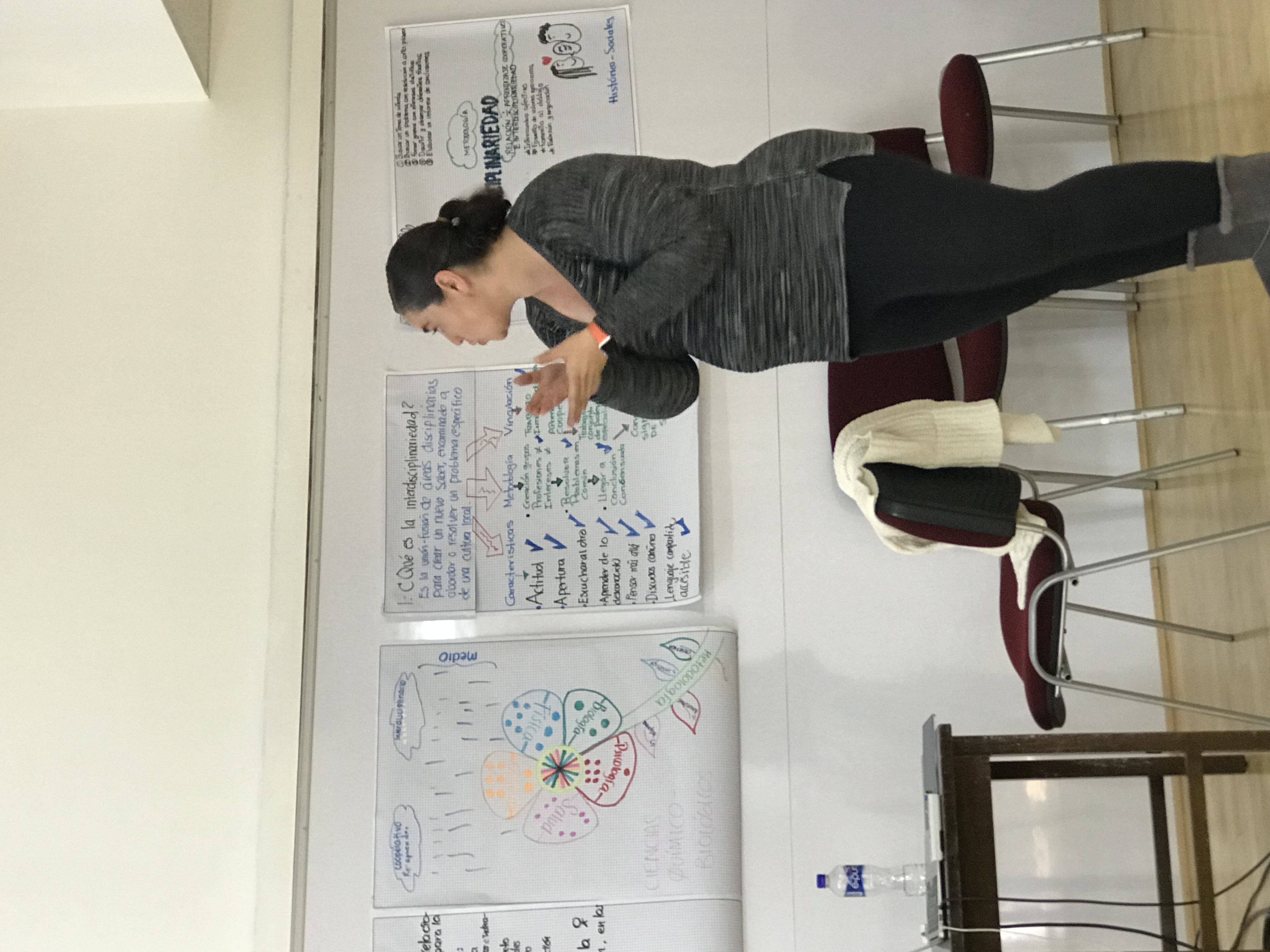 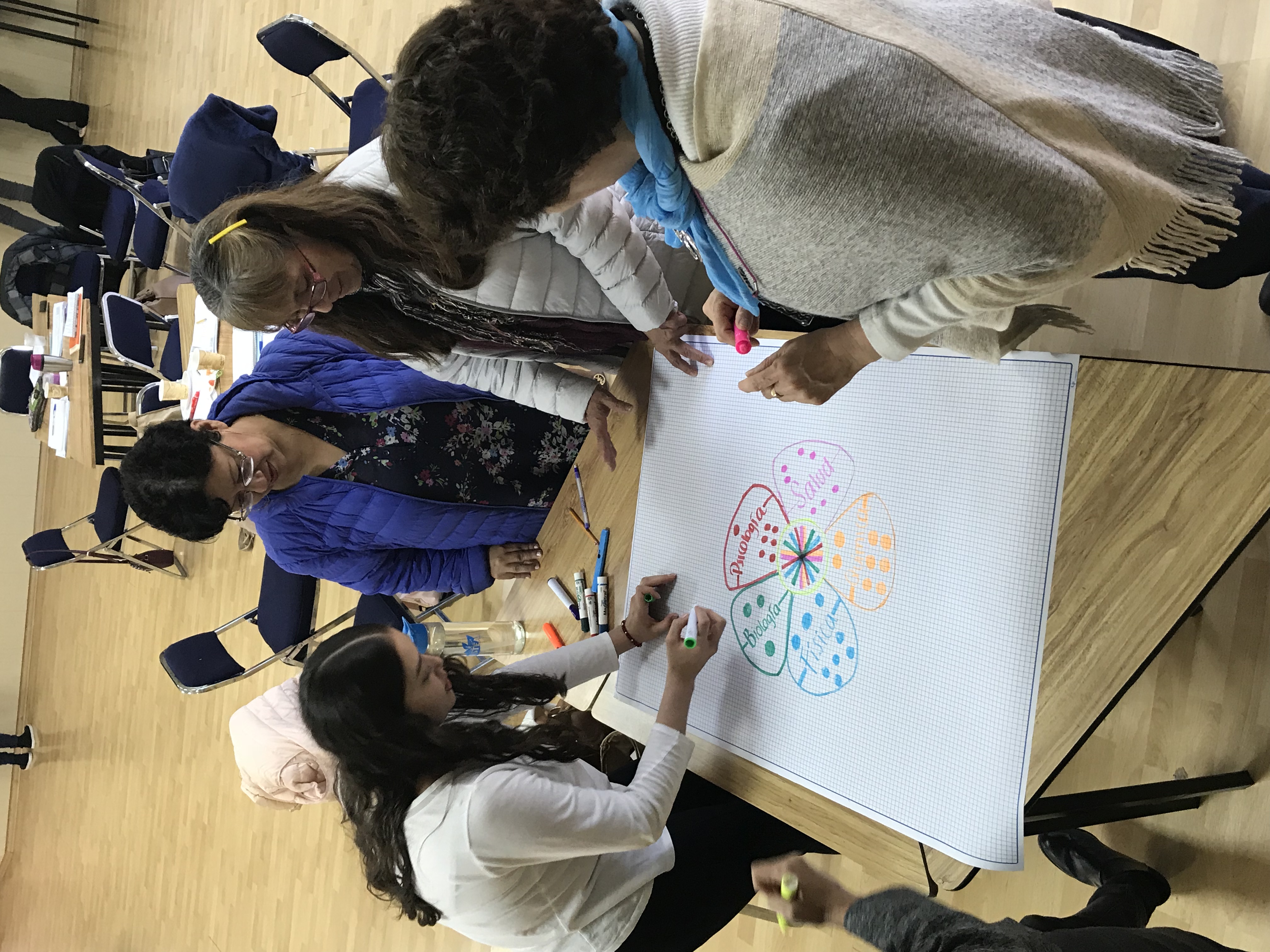 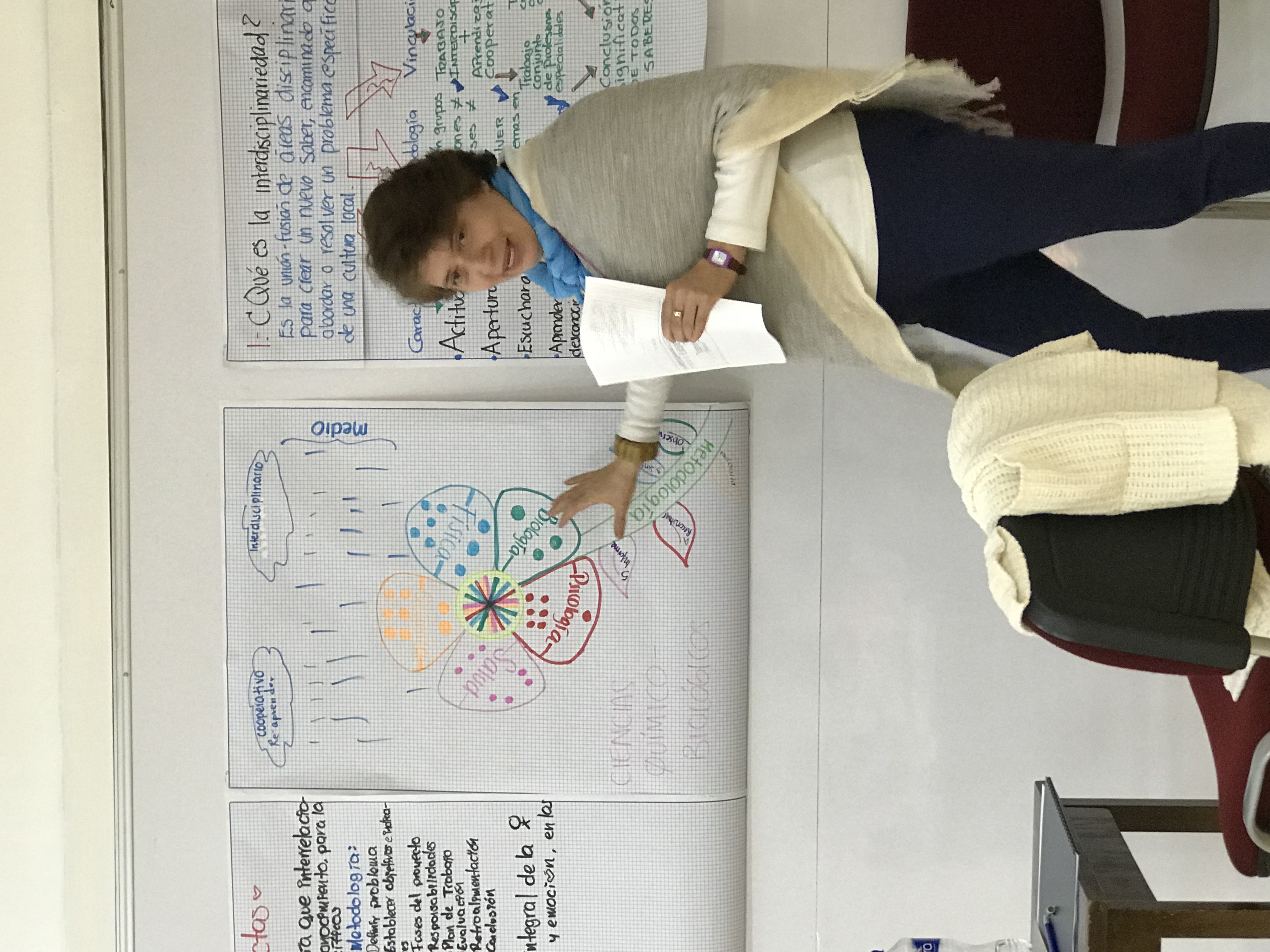 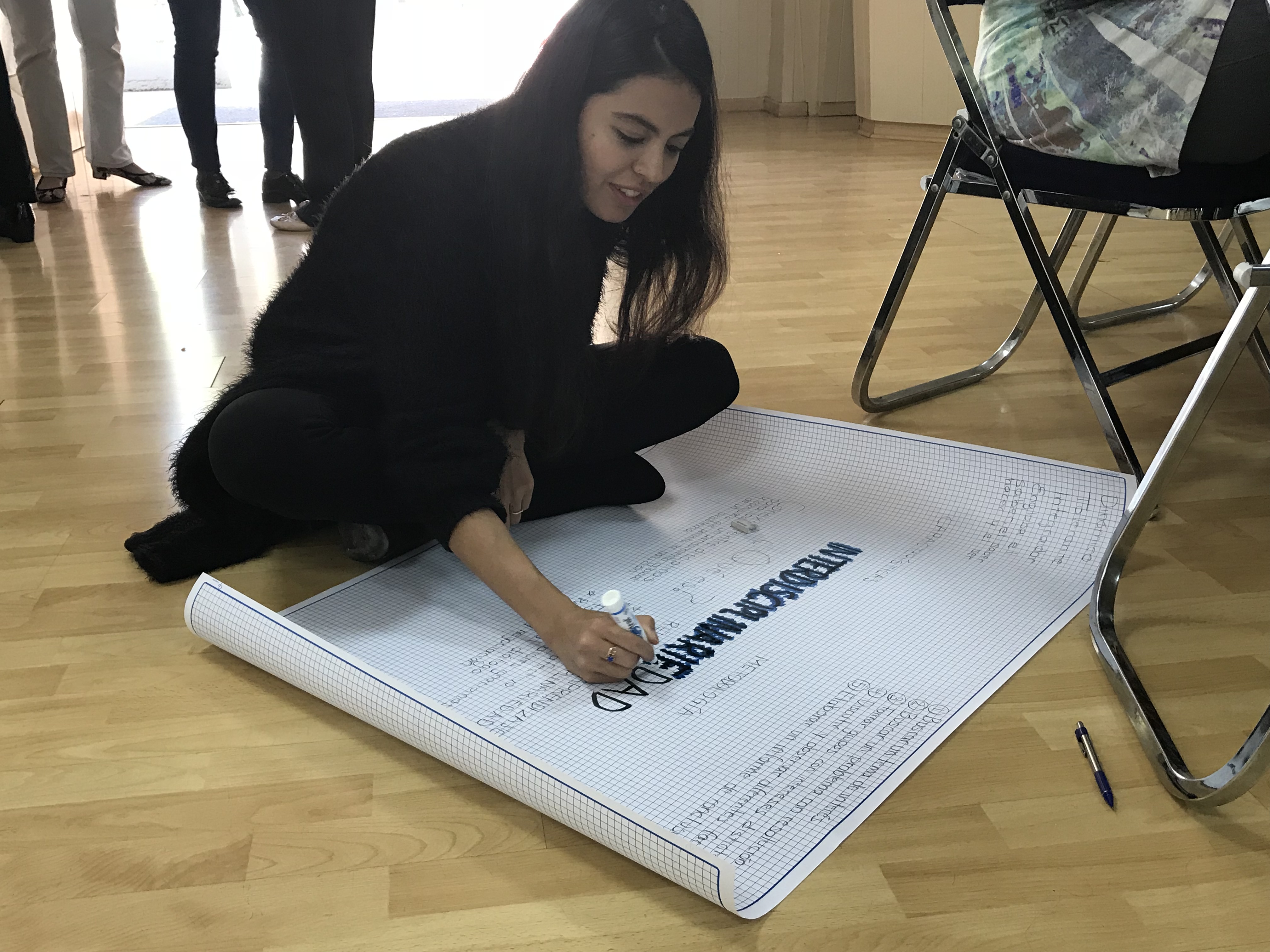 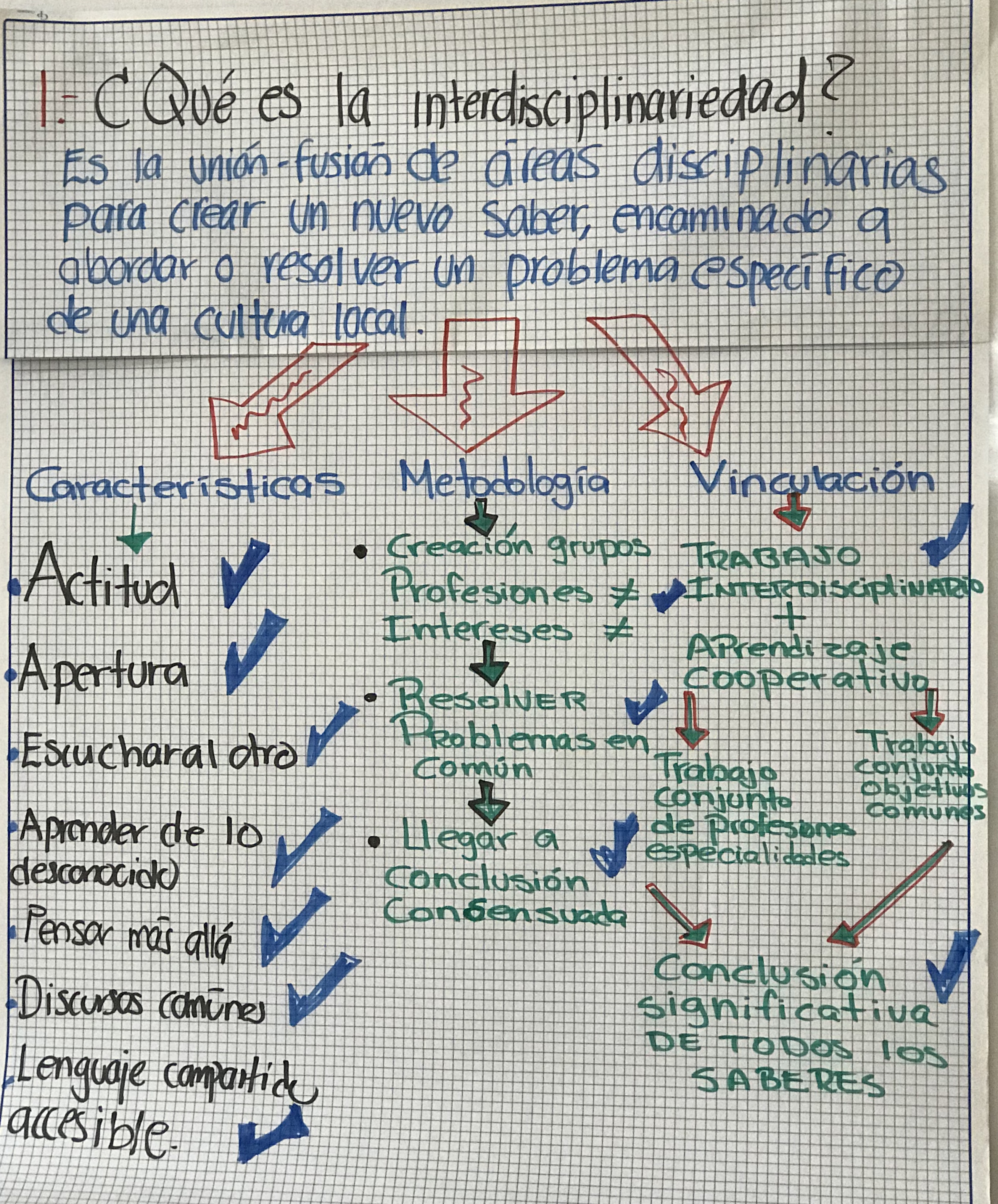 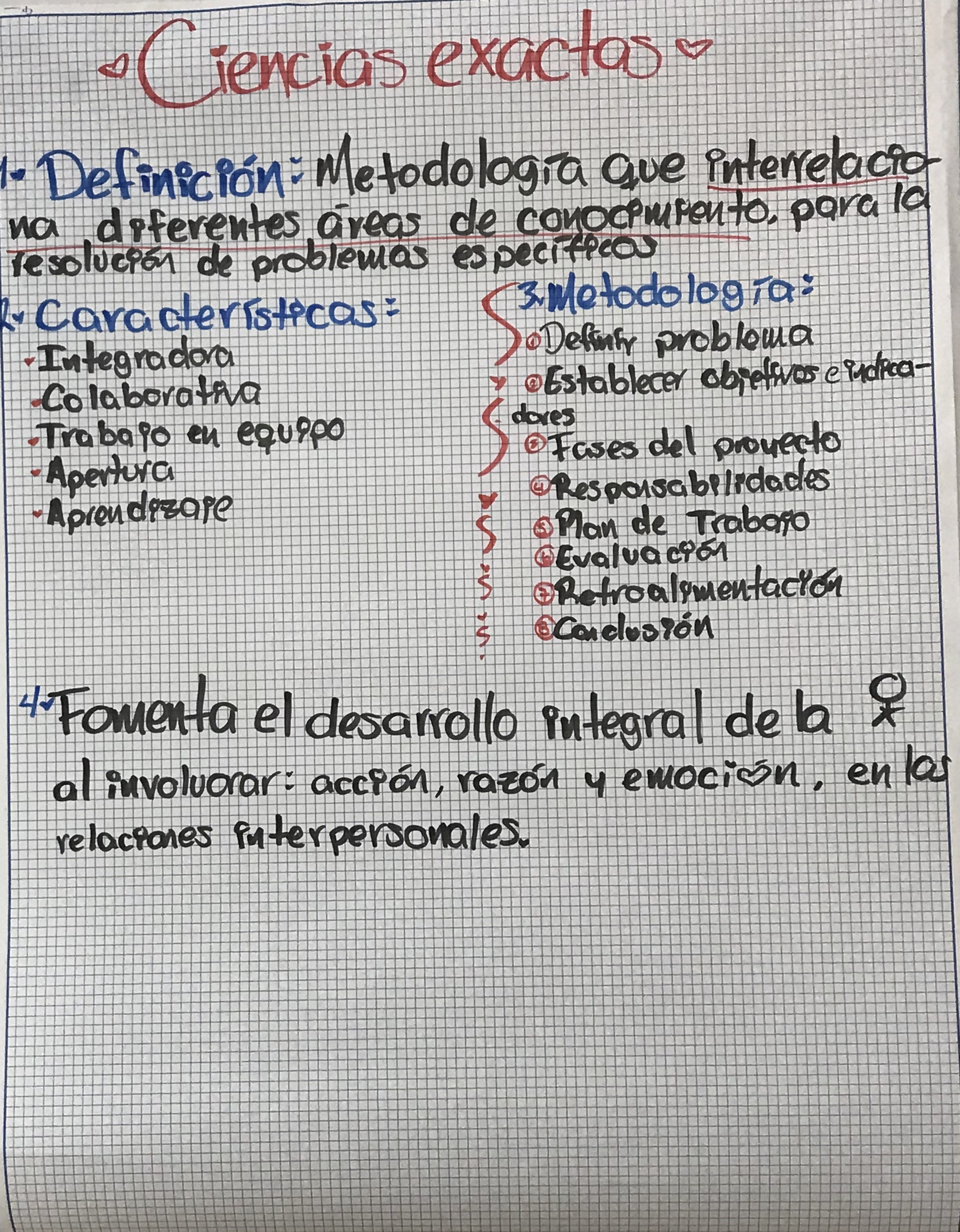 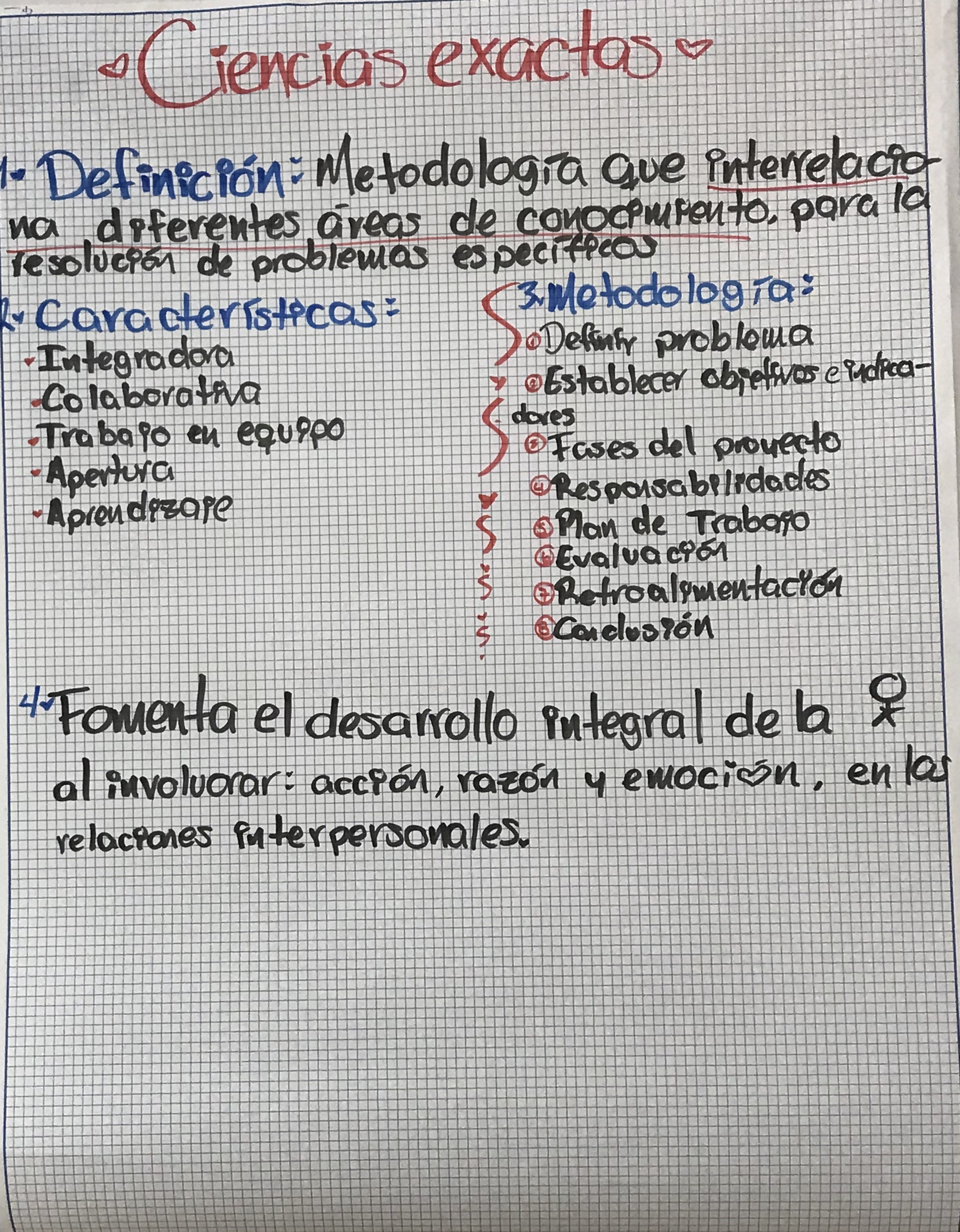 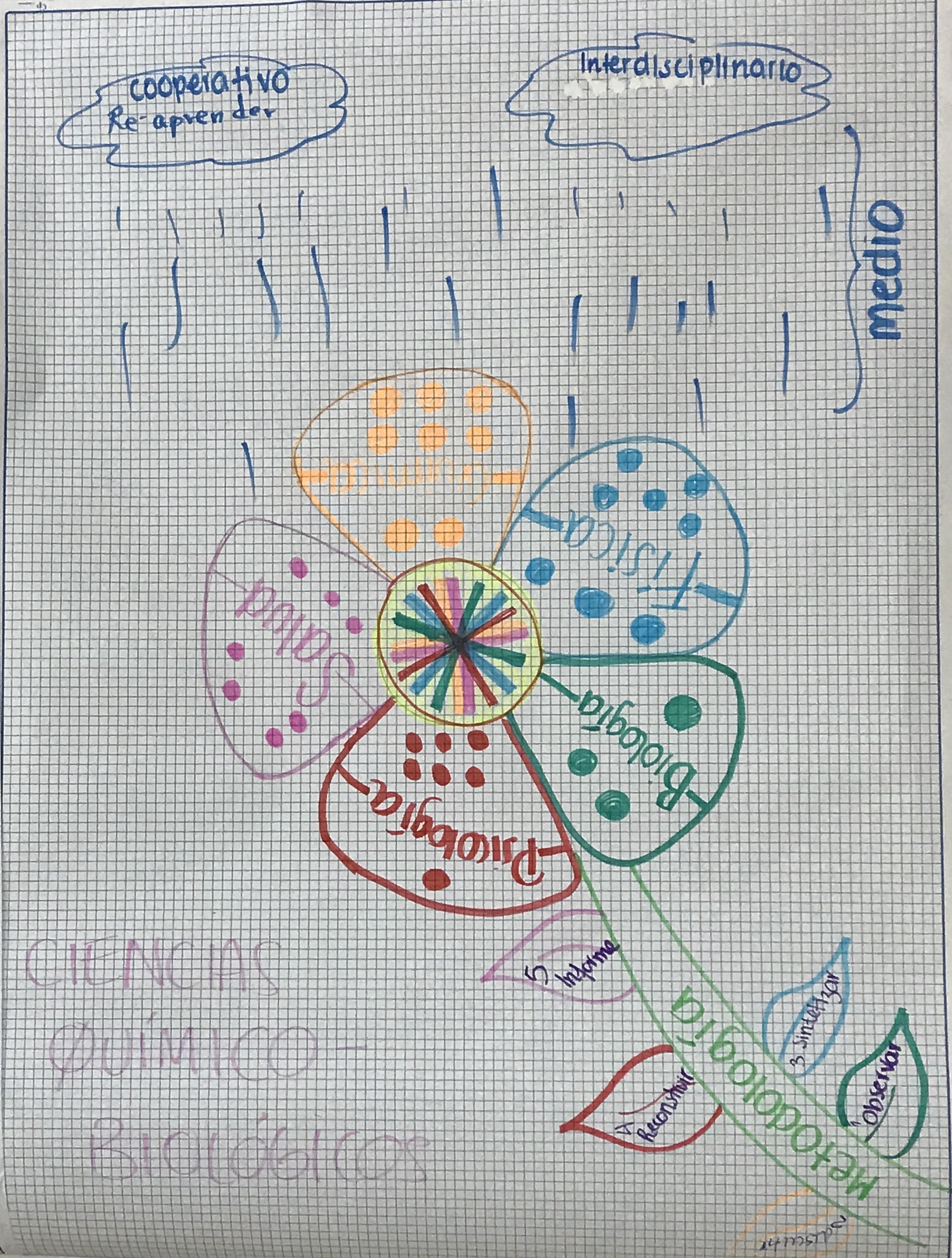 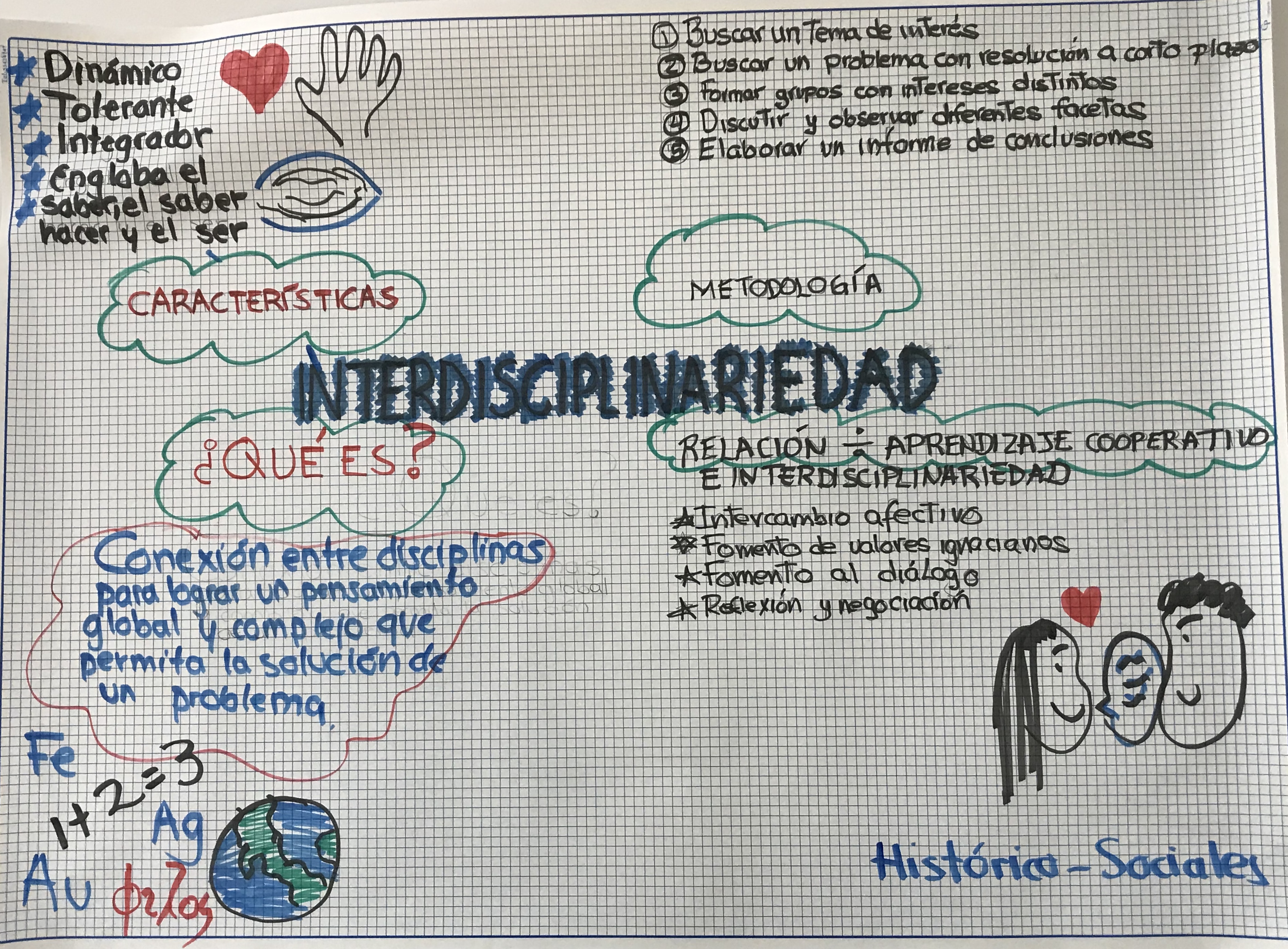 PROYECTO FINAL
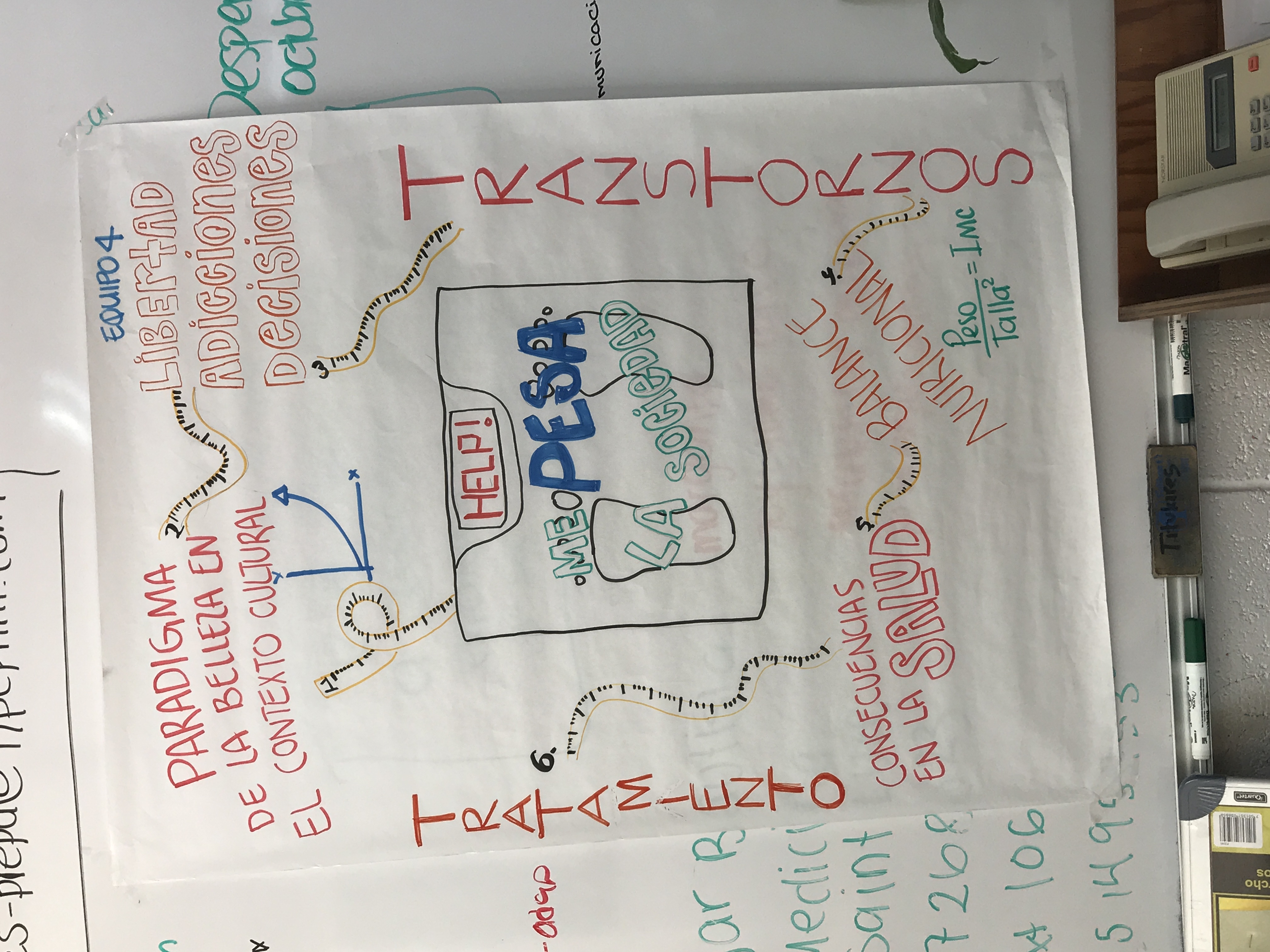 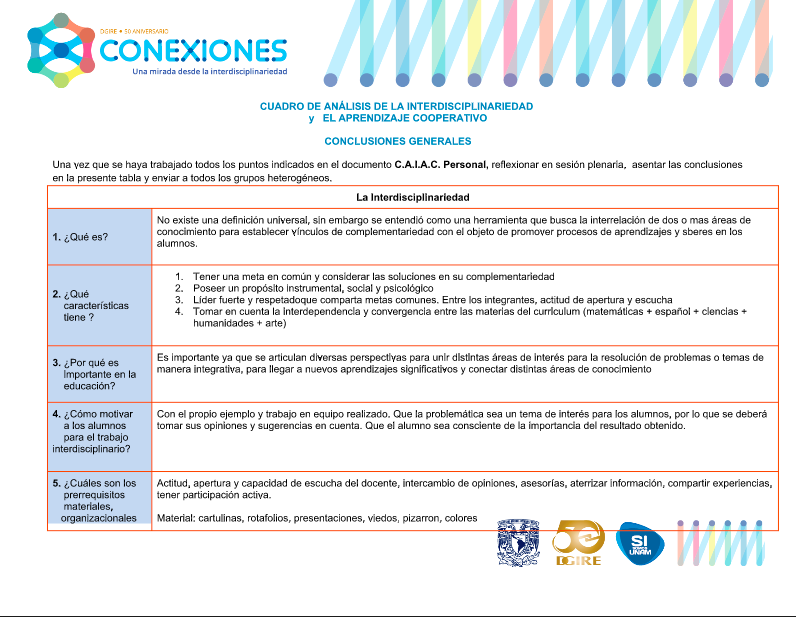 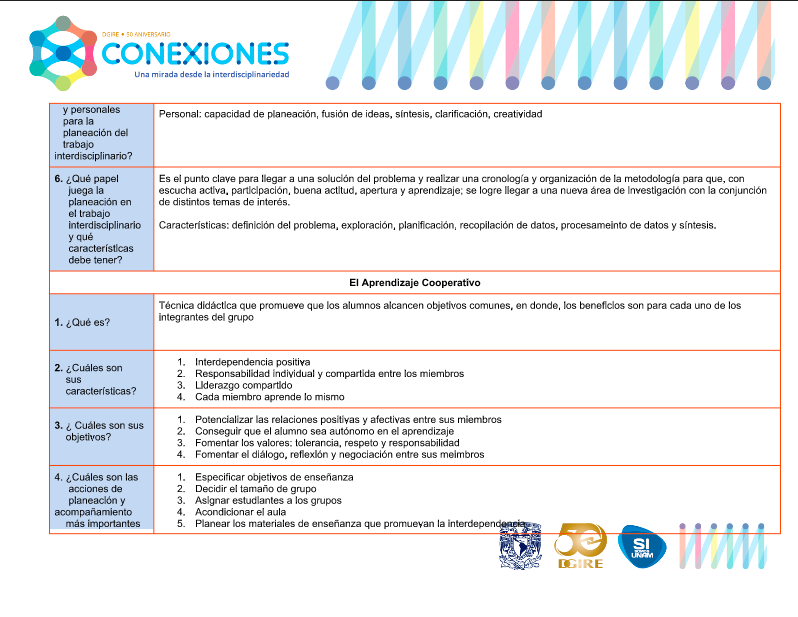 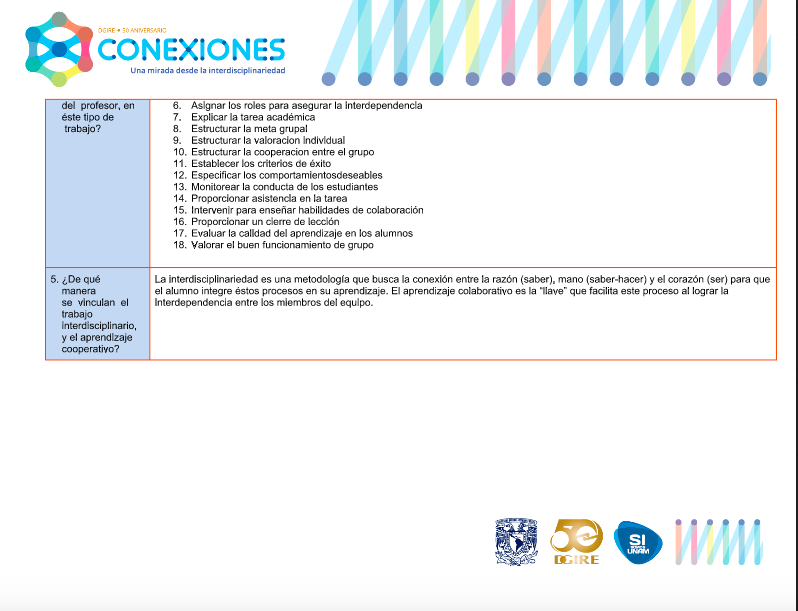 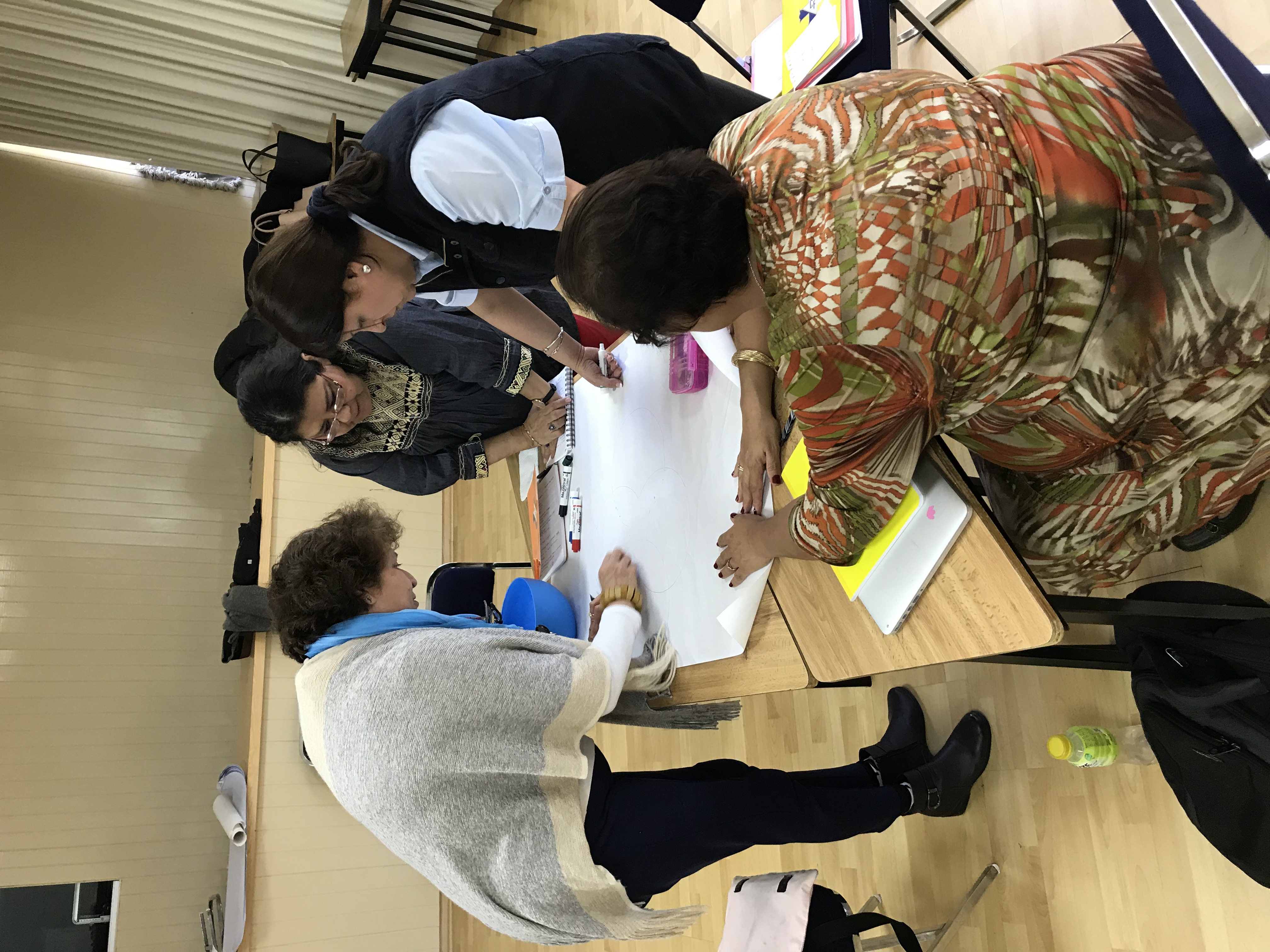 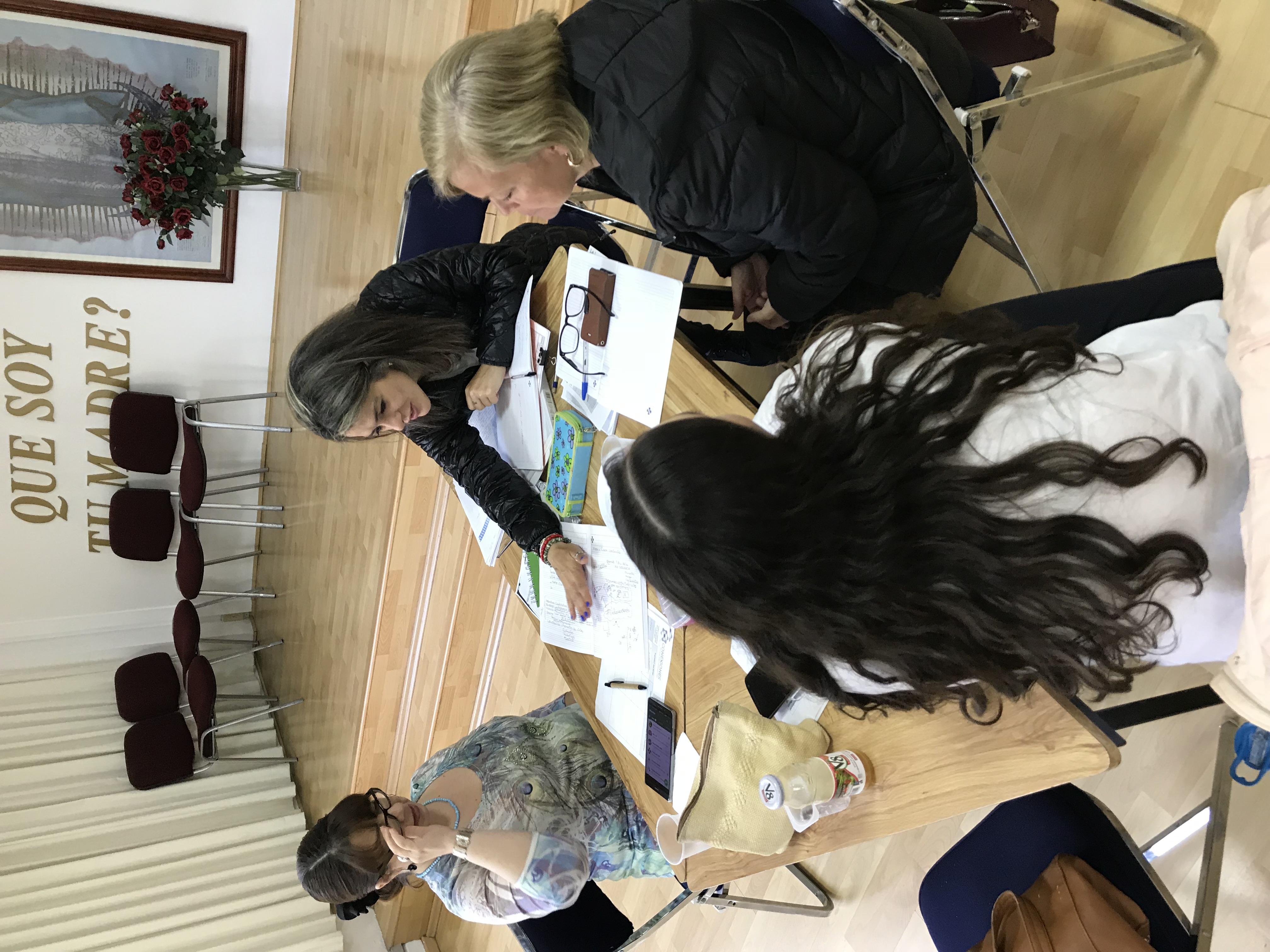 CONSTRUCCIÓN PROYECTO INTERDISCIPLIARIO:
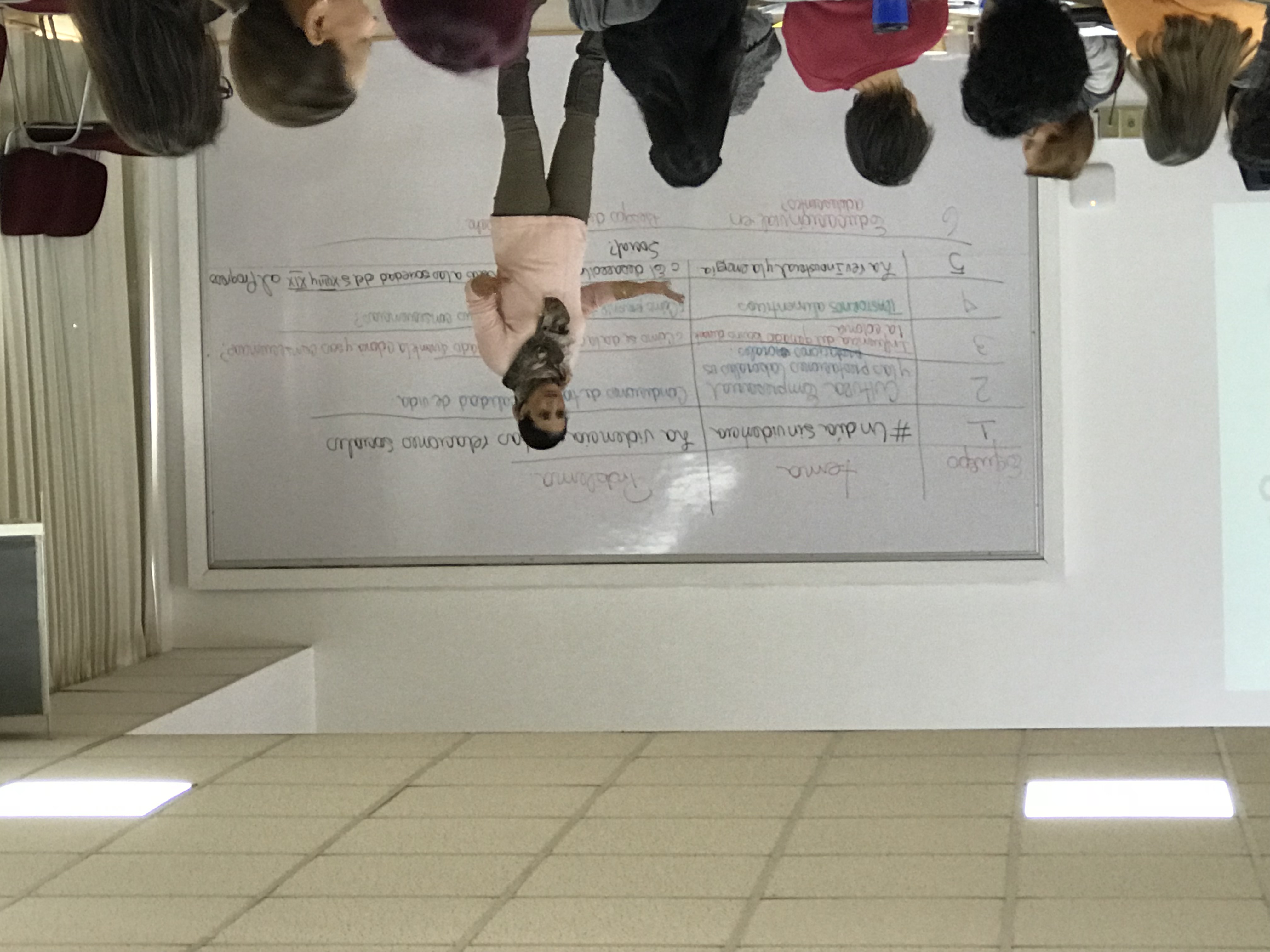 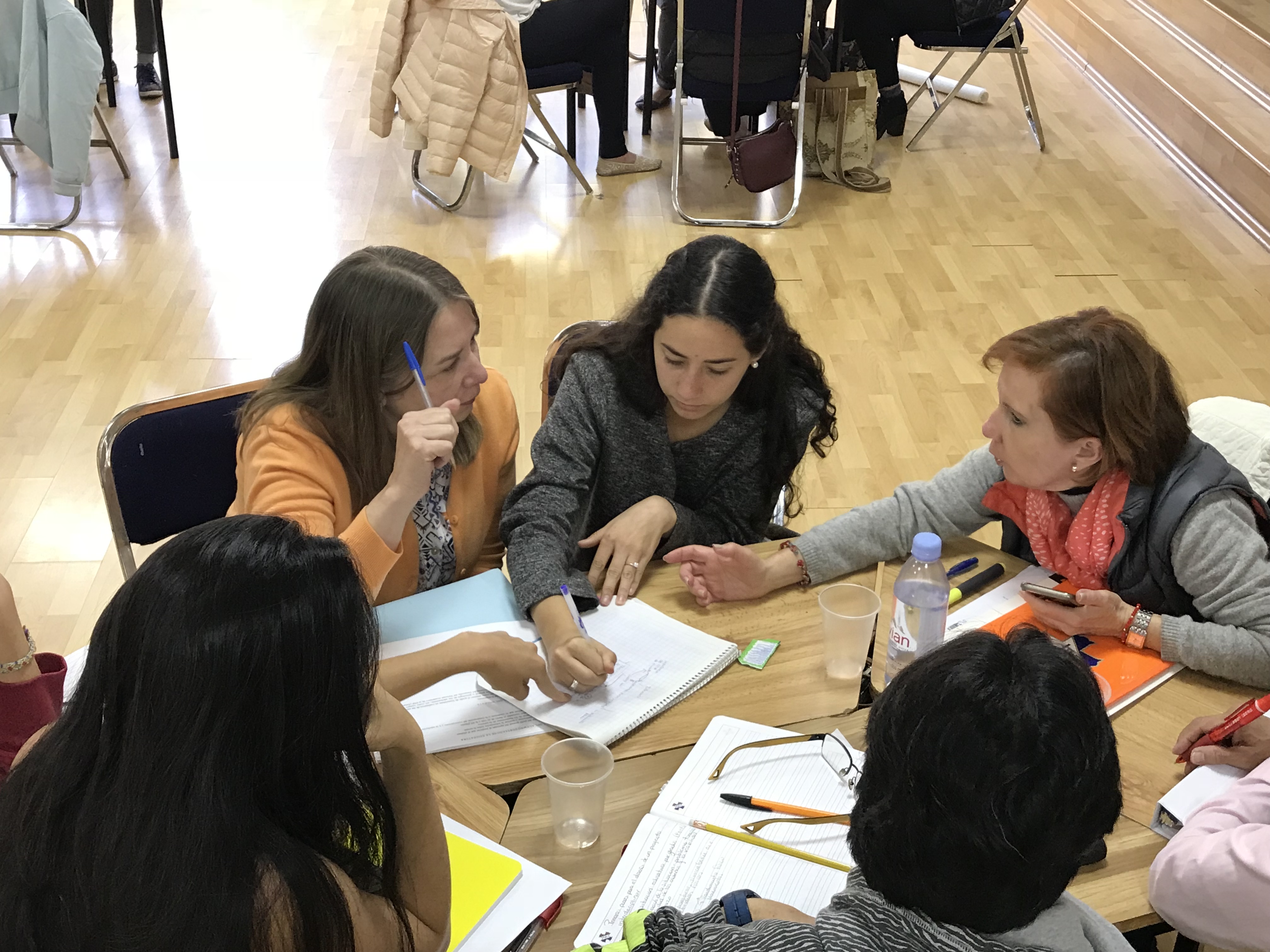 CONCLUSIONES GENERALESDE LA SESIÓN:

¿Qué me llevo? 
Estamos involucrados
Es un trabajo provechoso 
Incita a la gratitud y dinamismo 
Se le encuentra un sentido 
Es un ejemplo de lo que es el trabajo en equipo 
Me llevo un proyecto a trabajar 
Ayuda a aterrizar ideas
Da tranquilidad
Escuchamos diferentes puntos de vista.
Aprendemos 
Compartimos
Nos deja una reflexión personal 

Me siento invitado:
A seguir trabajando 
A invitar a colaborar
Poner el ejemplo 
Trabajar en equipo
Forma y conclusión del proyecto en equipo:
Efectos, riesgos y limitaciones del proyecto.
Identificar ampliamente el punto de conjunción de intereses 
Modificación de nombre 
Necesidades de la población y del proyecto mismo 
Puntos a investigar y a estructurar
Organización y trabajo colaborativo
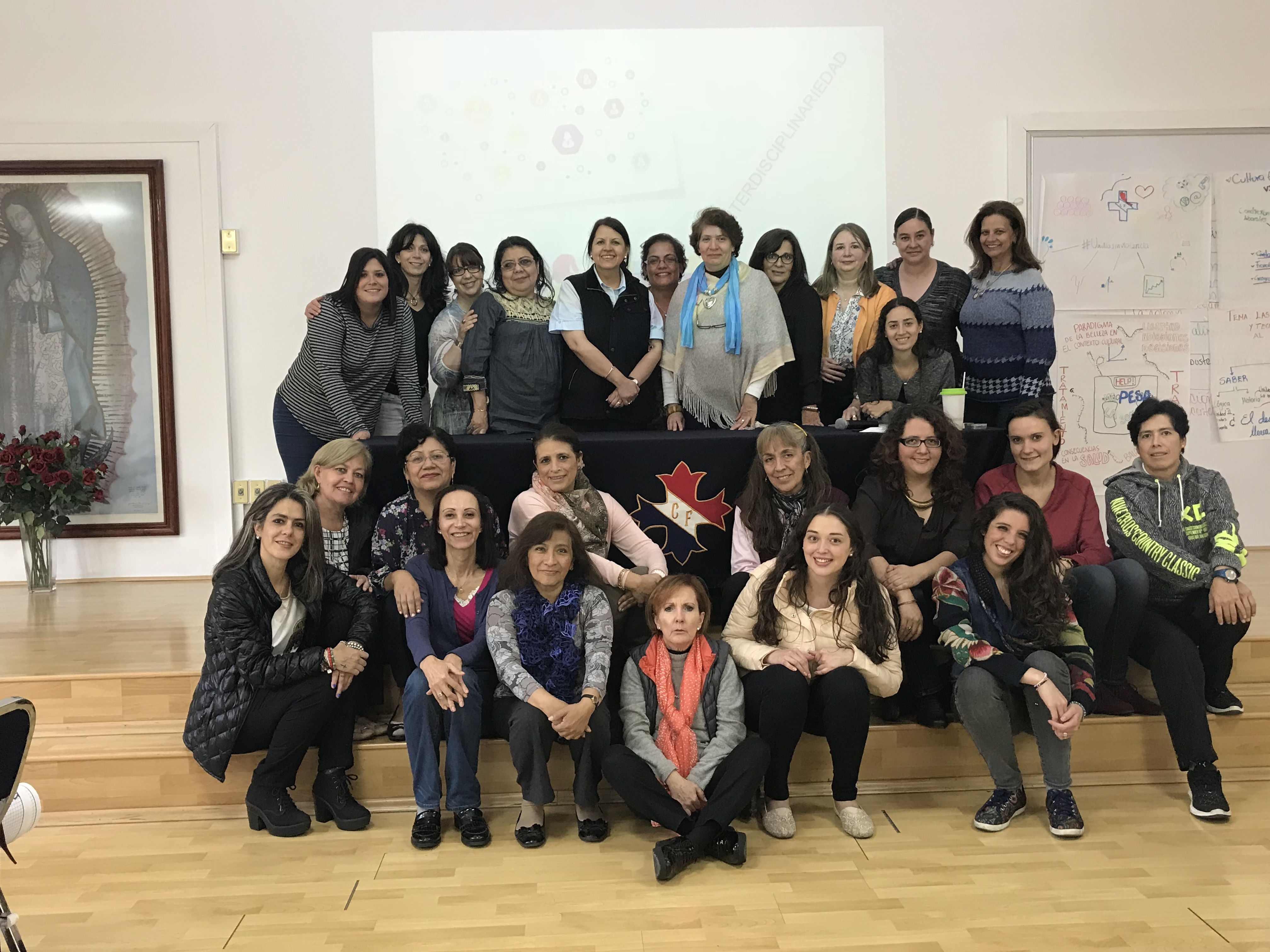 P A R T I C I P A N T E S
EL ARTE DE FORMULAR PREGUNTAS ESENCIALES
PRODUCTO 4
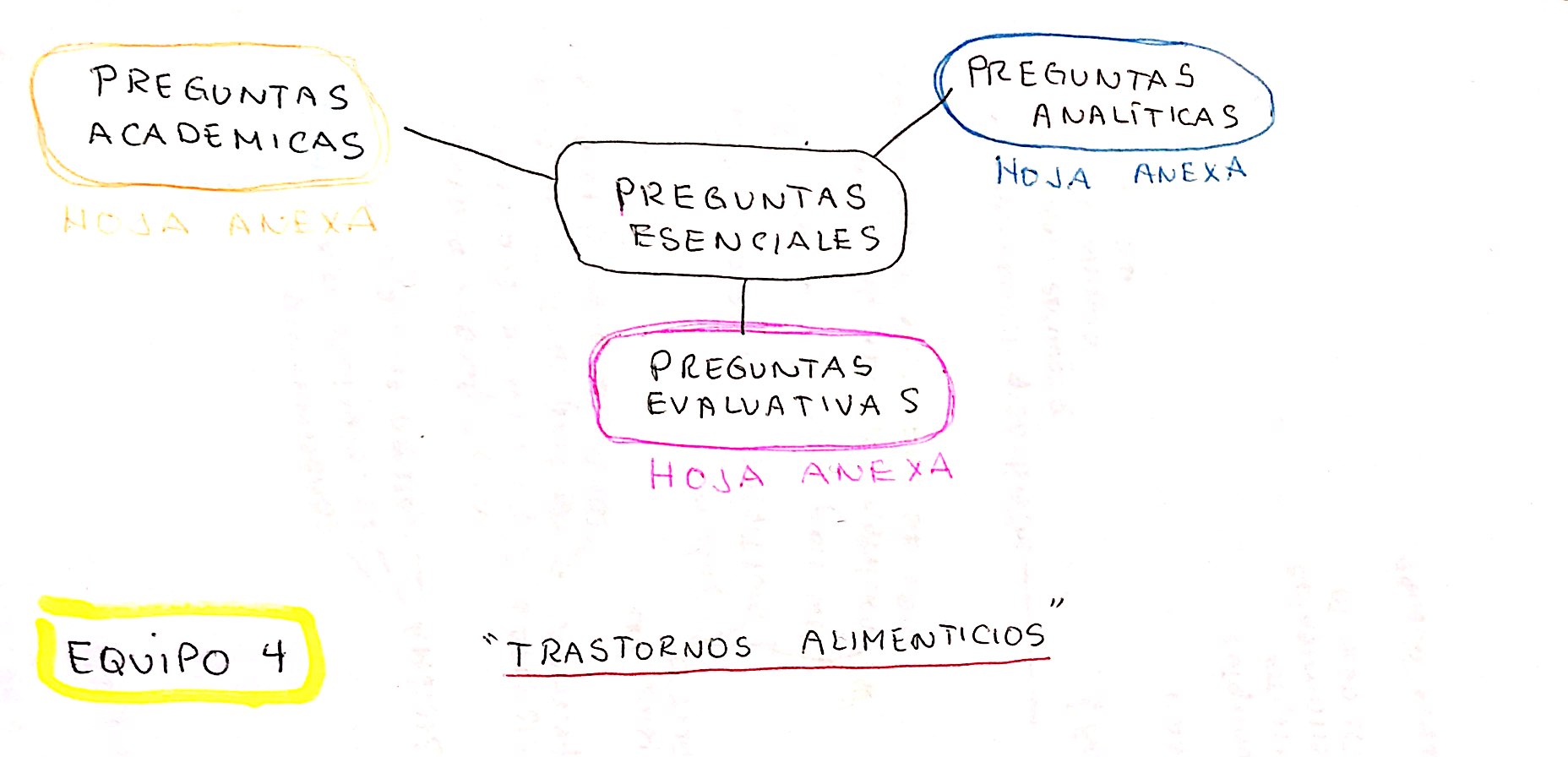 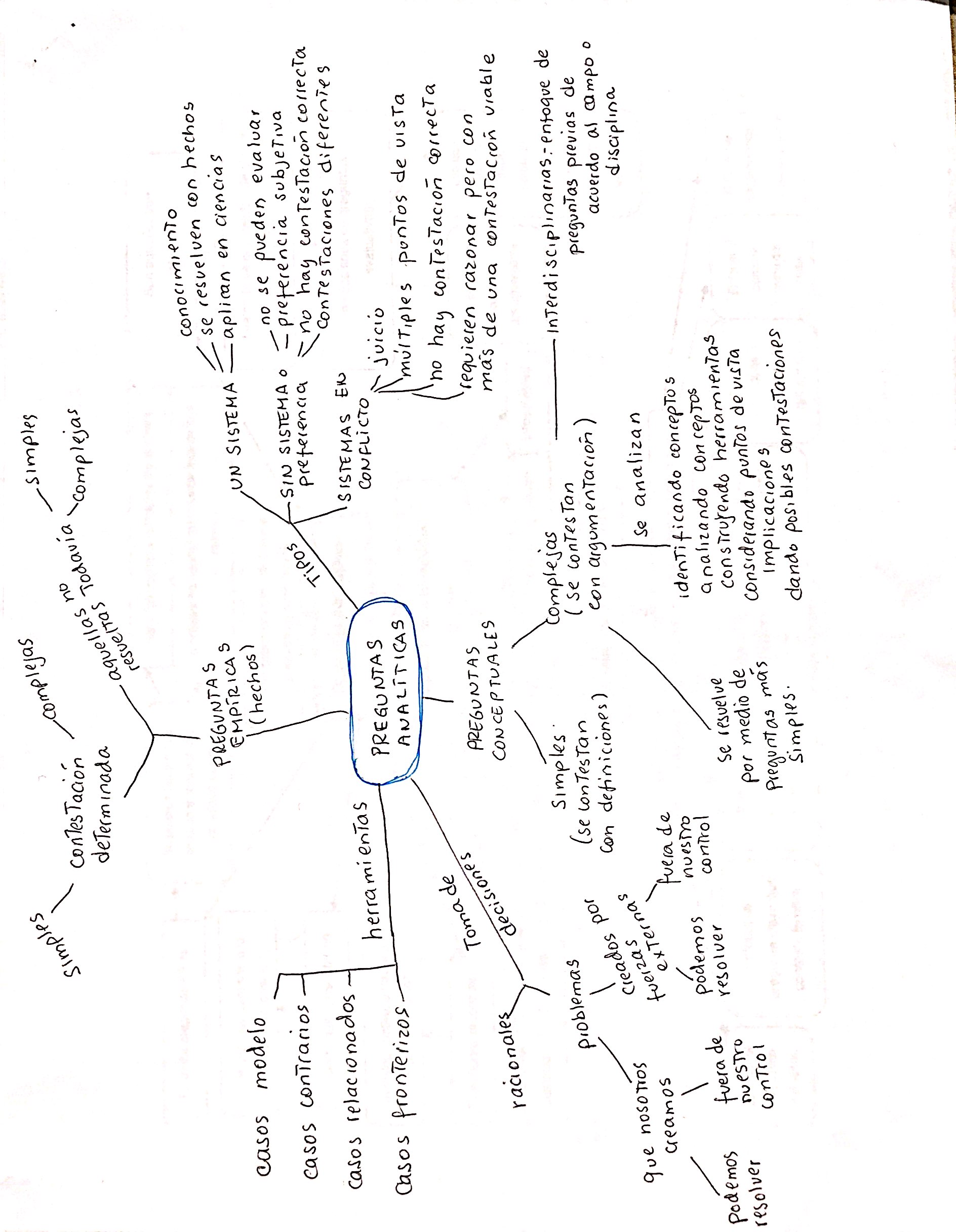 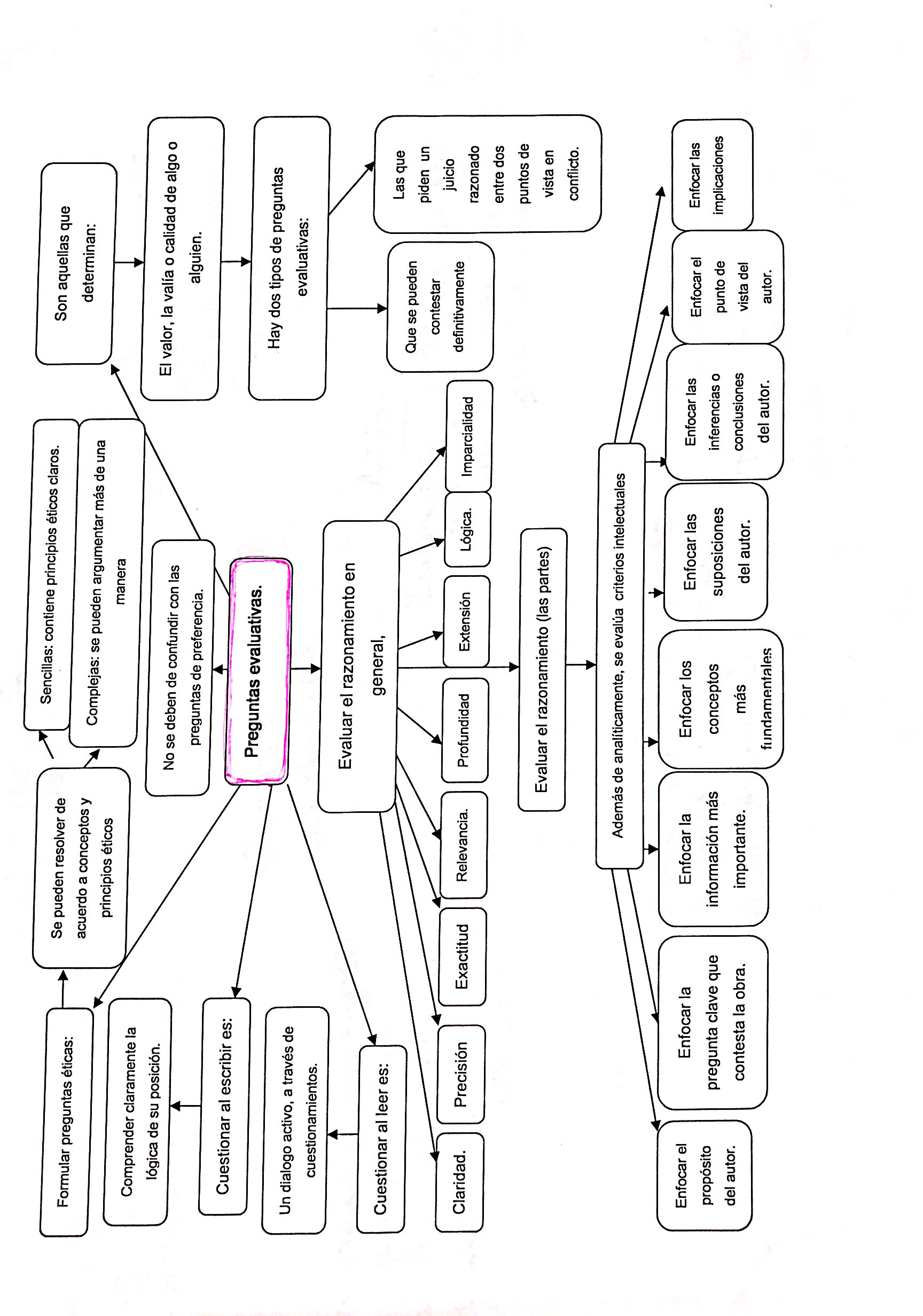 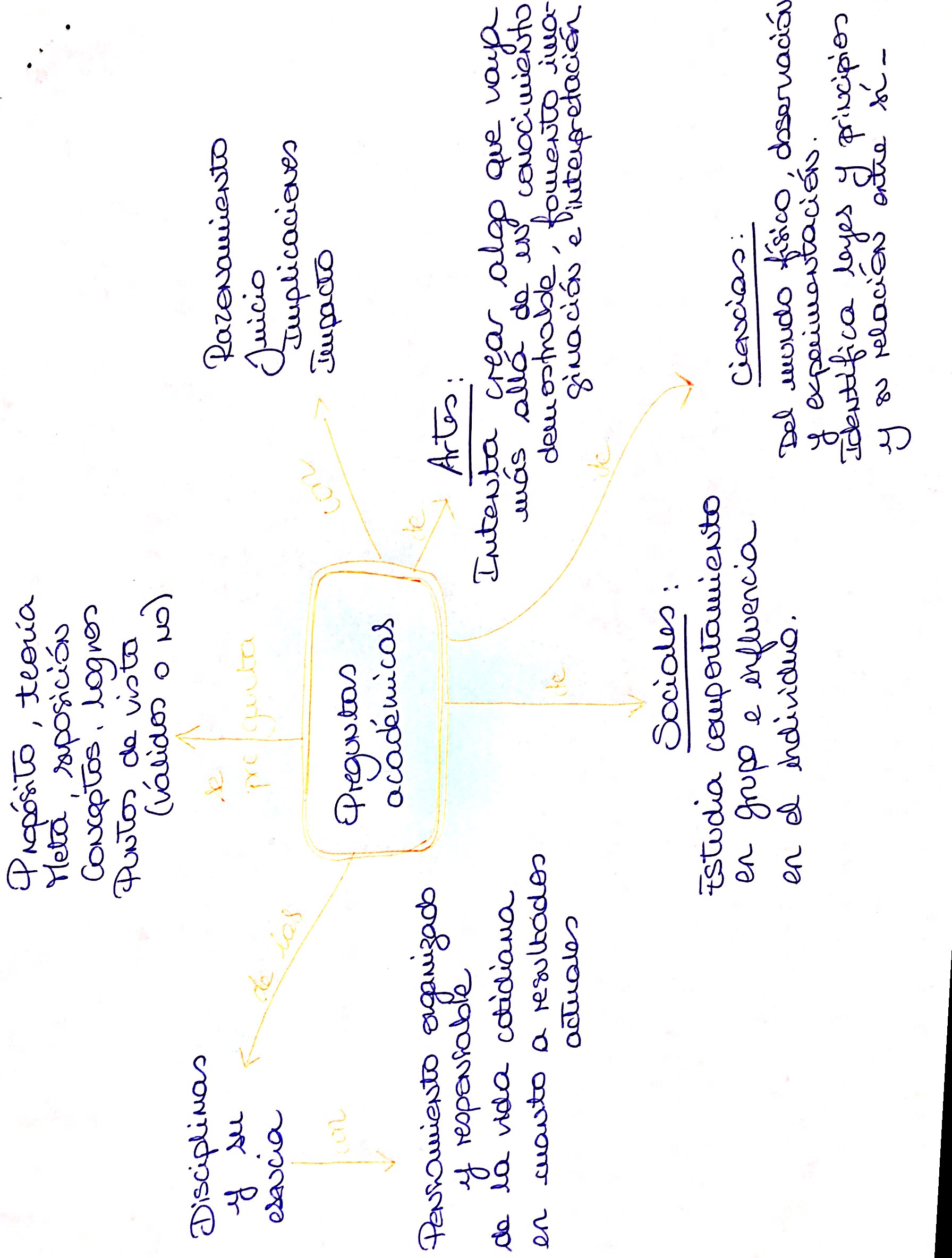 MODELO DE  INDAGACIÓN PARA EL PROYECTO “ME PESA LA SOCIEDAD (TRASTORNOS ALIMENTARIOS)”
PRODUCTO 5
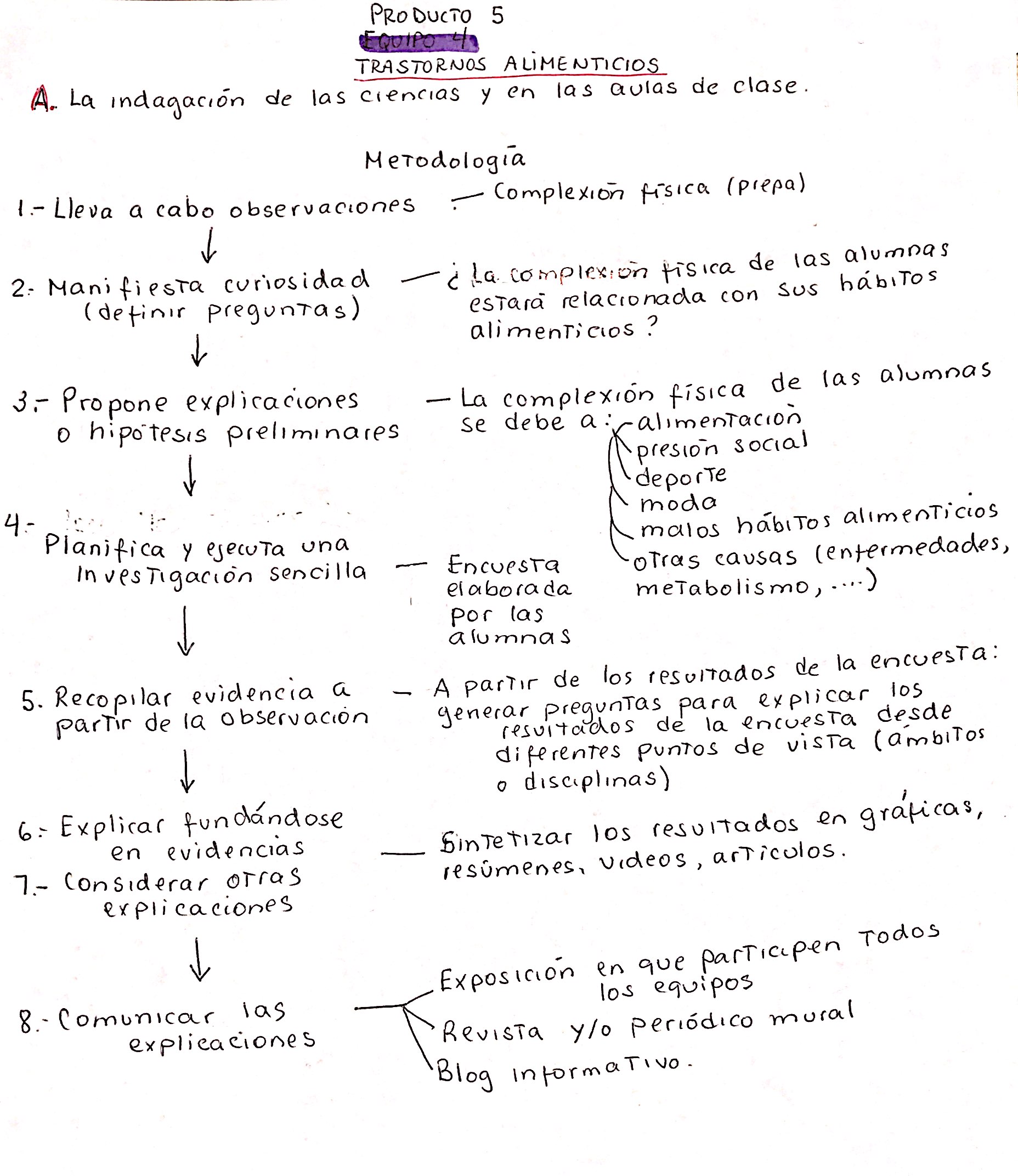 A.M.E. GENERAL EN FUNCIÓN DE PLENARIA DE LOS GRUPOS HETEROGÉNEOS
PRODUCTO 6
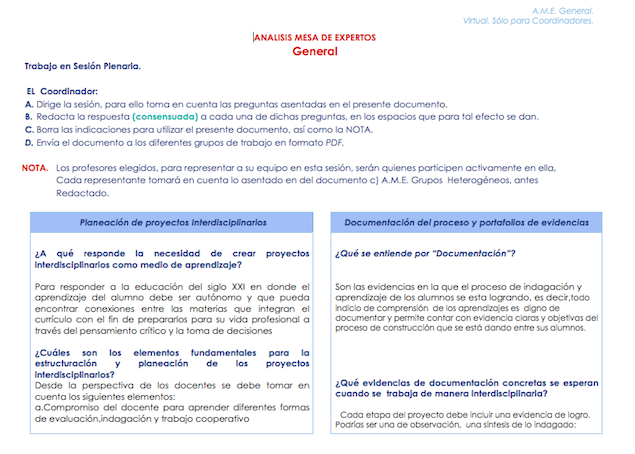 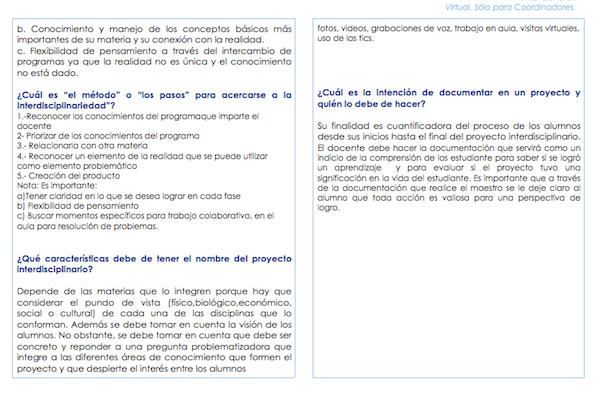 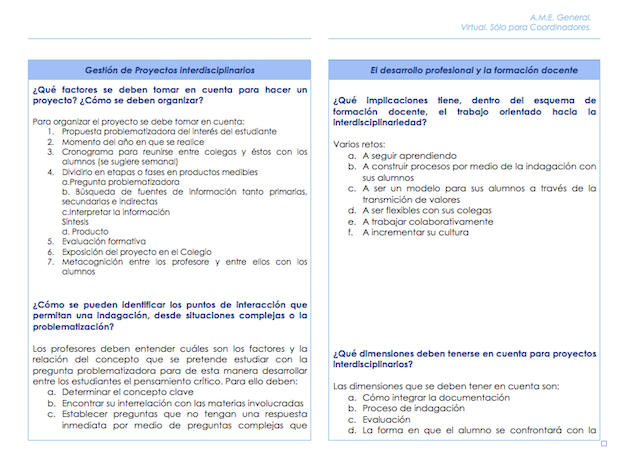 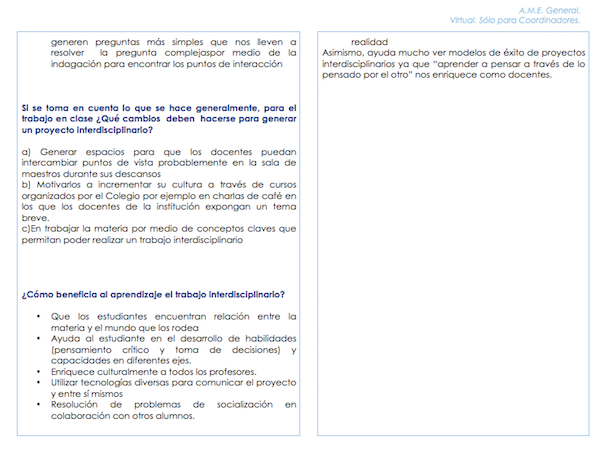 E. I.P. EXPERIENcIAS EXITOSAS
PRODUCTO 7
E X P E R I E N C I A 1

E M P R E N D E D O R E S
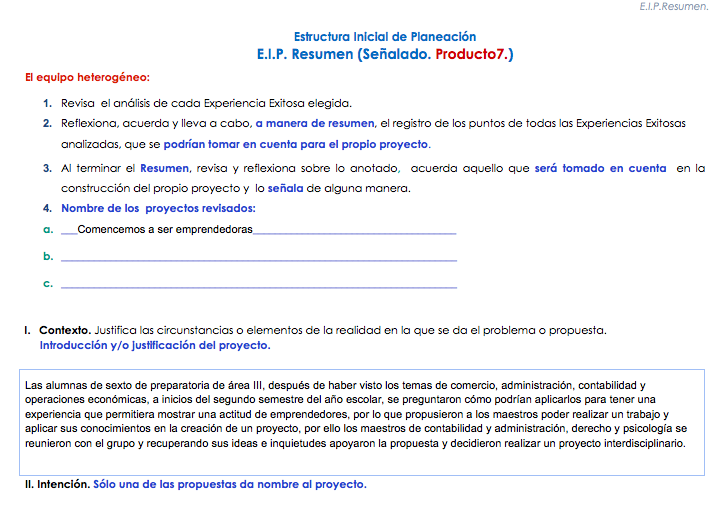 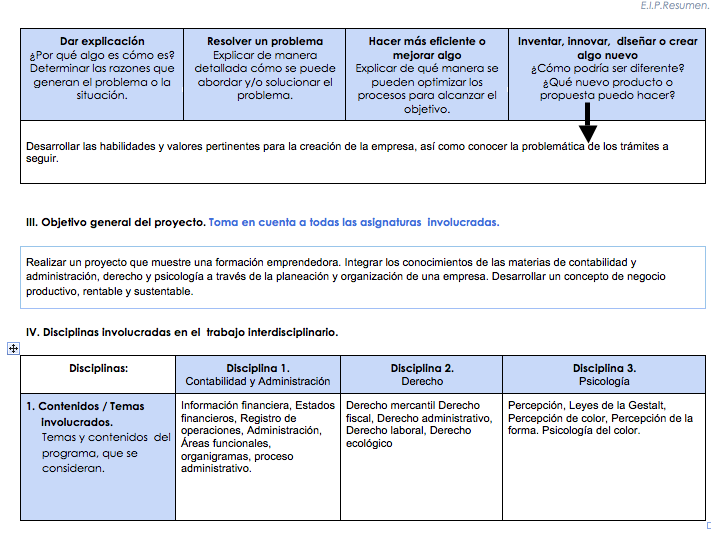 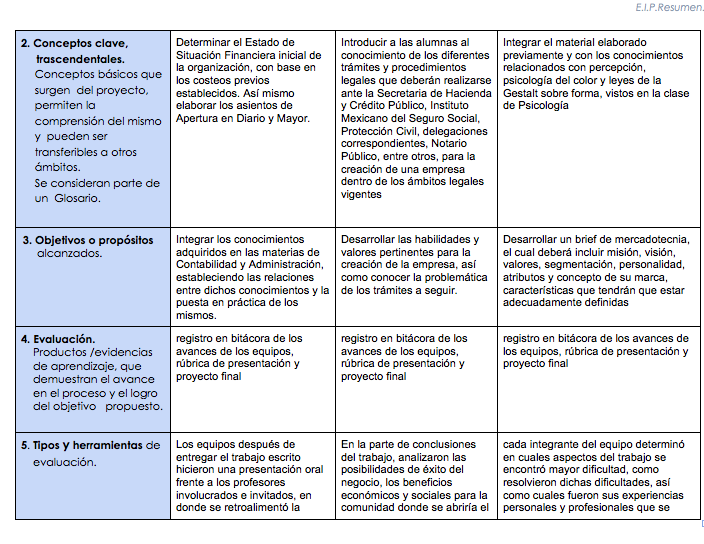 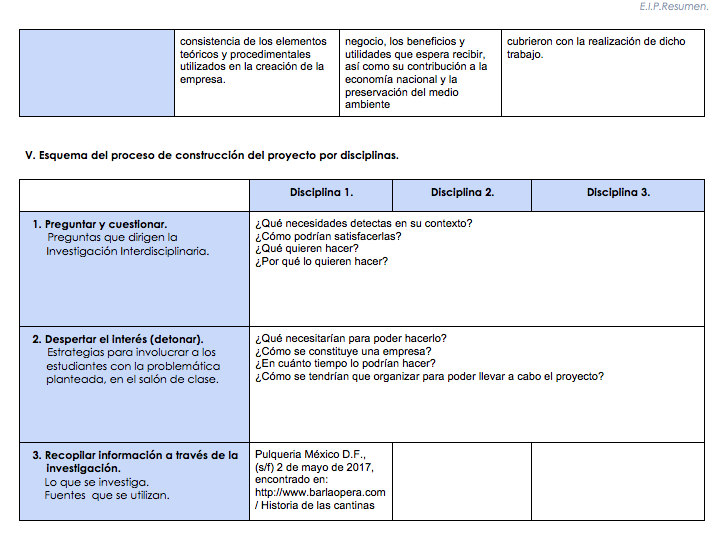 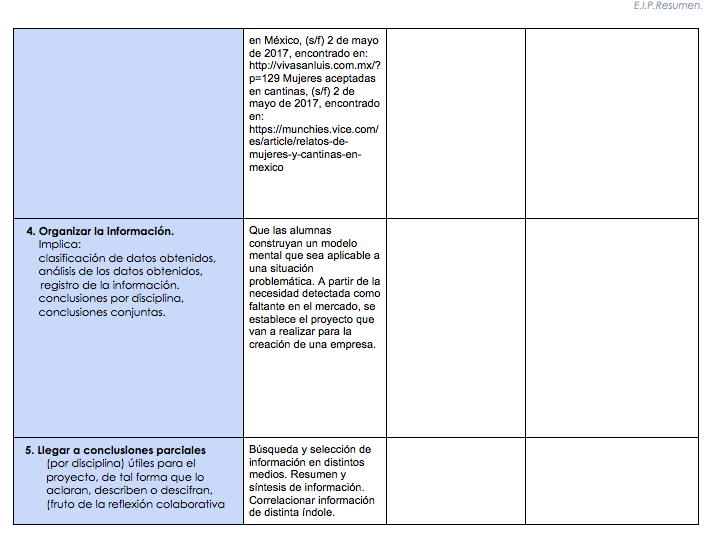 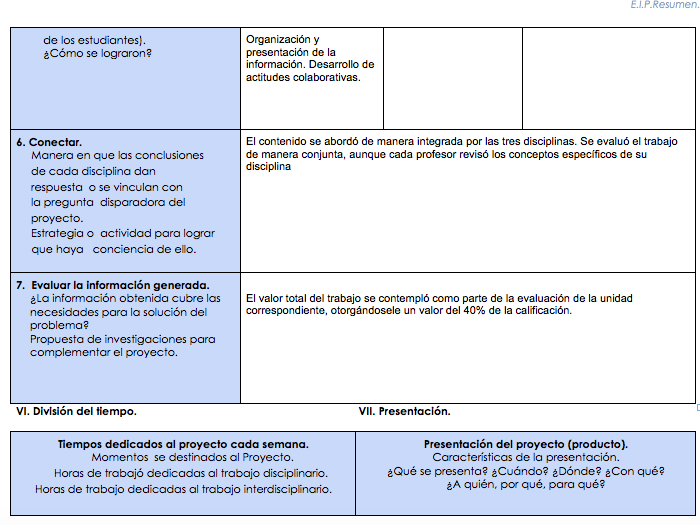 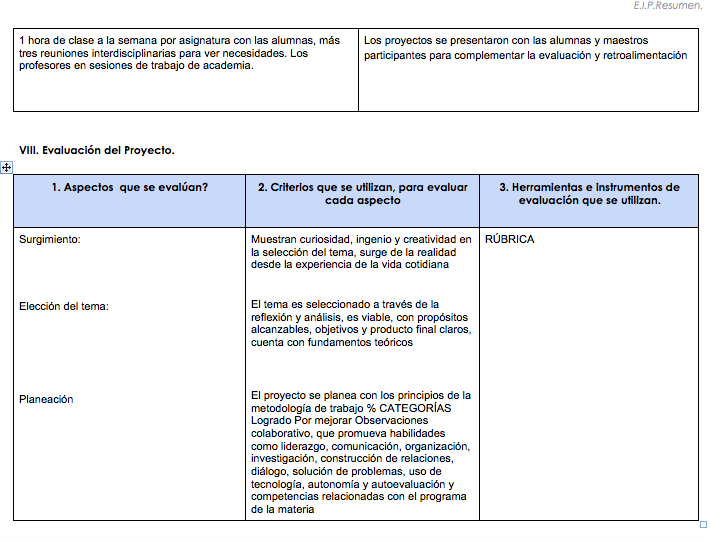 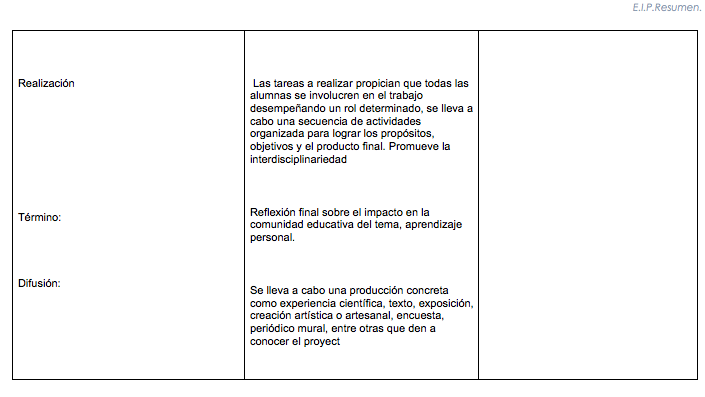 E X P E R I E N C I A 1I

Á N G U L O S  D E  G U E R R A
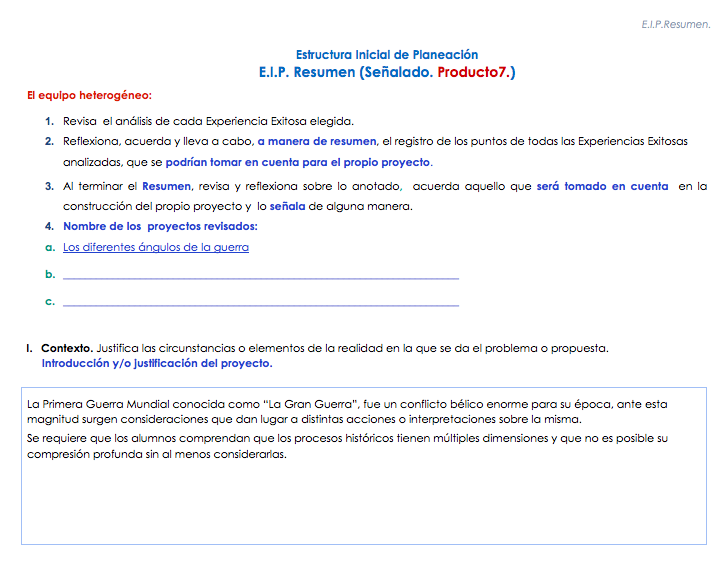 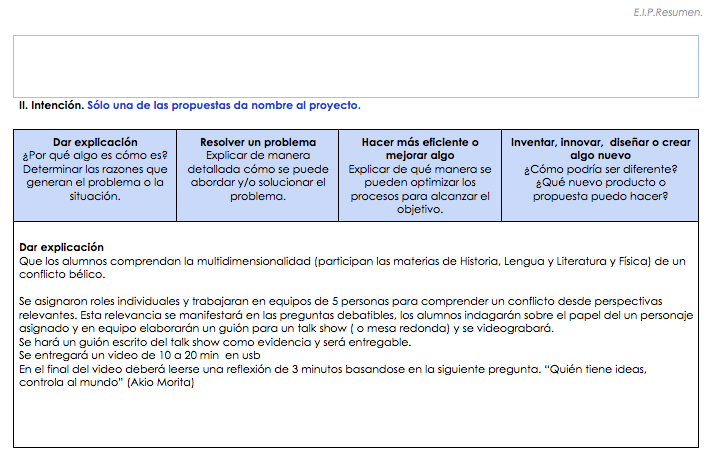 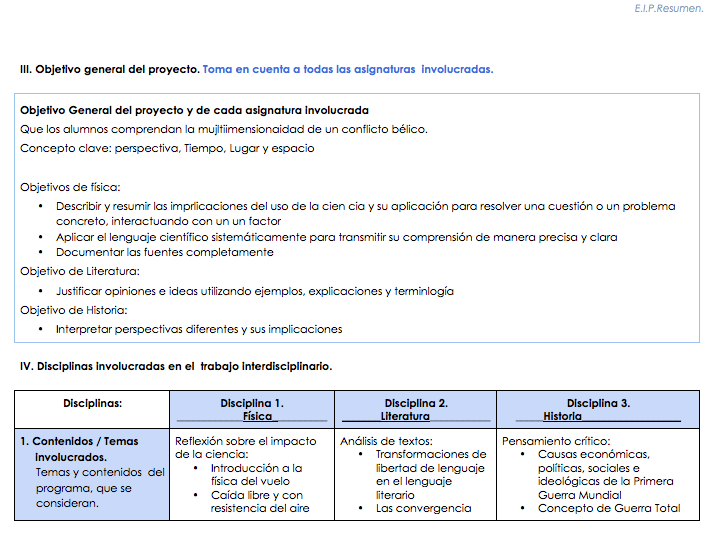 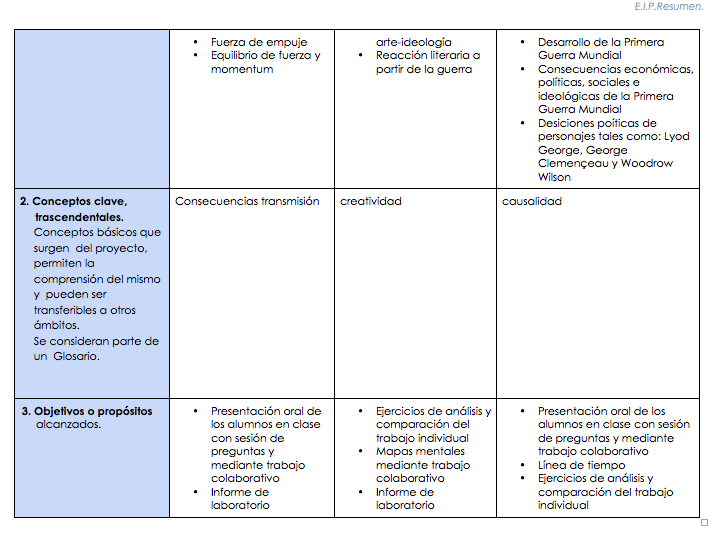 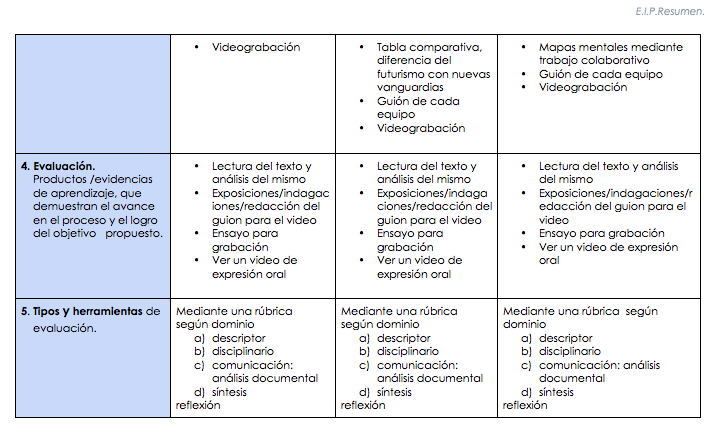 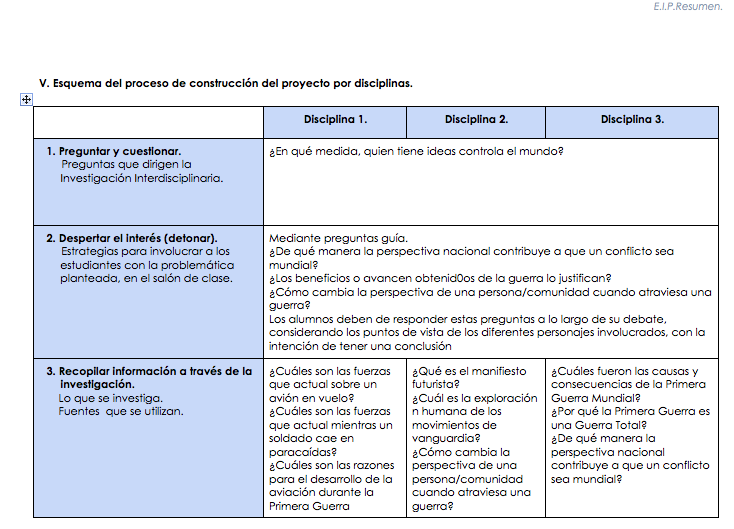 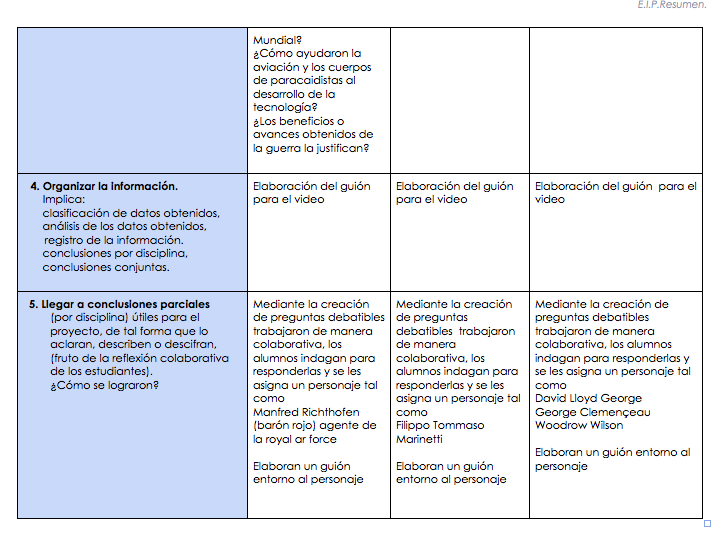 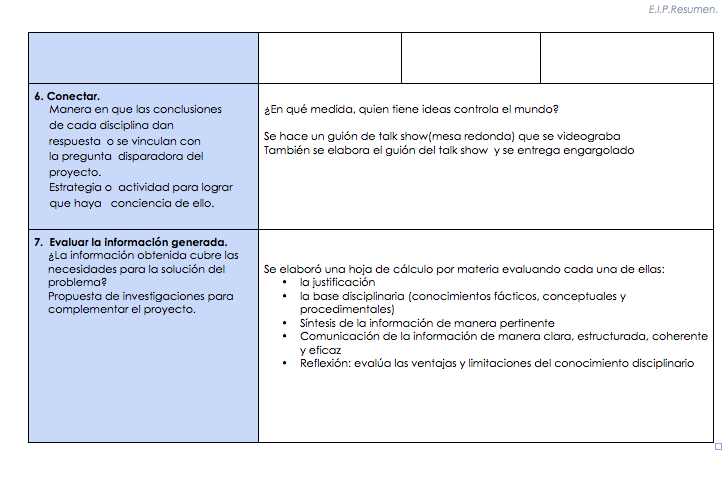 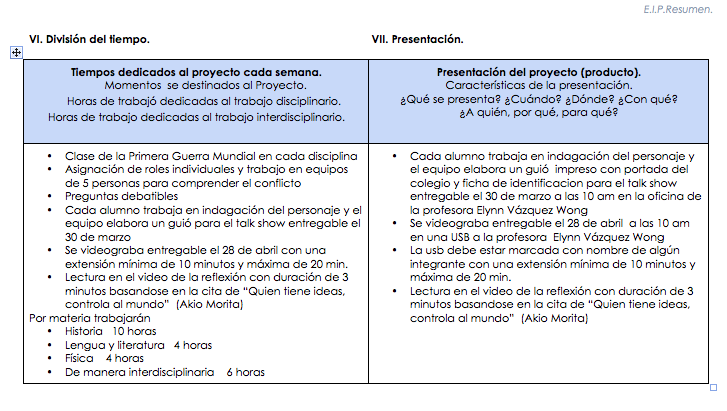 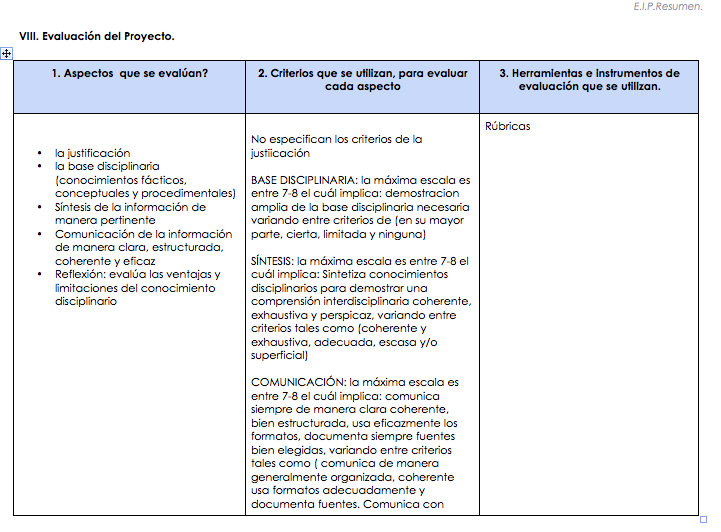 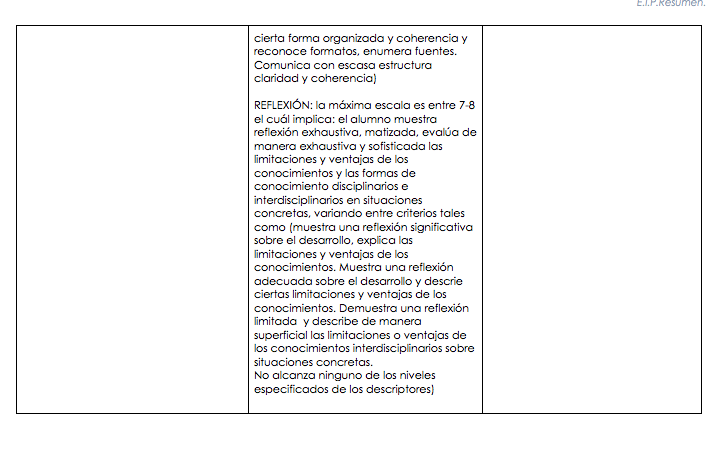 E X P E R I E N C I A I I I

C Ó D I C E
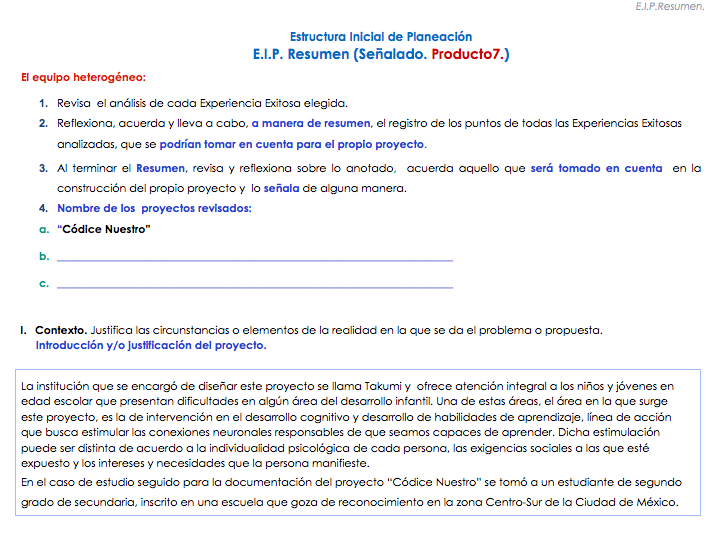 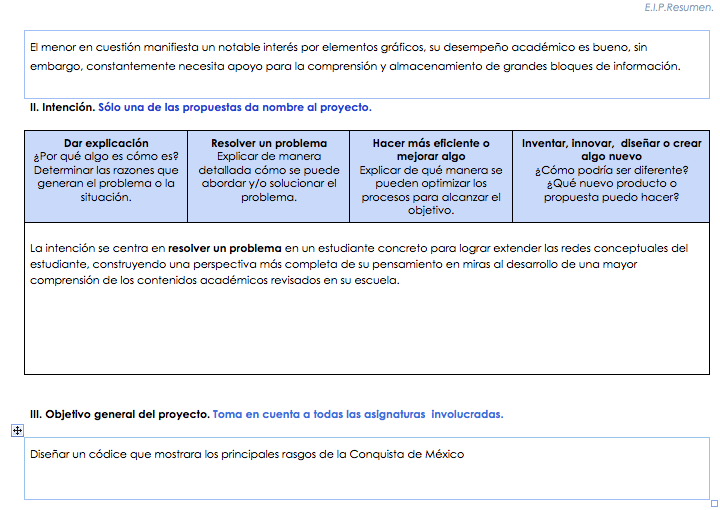 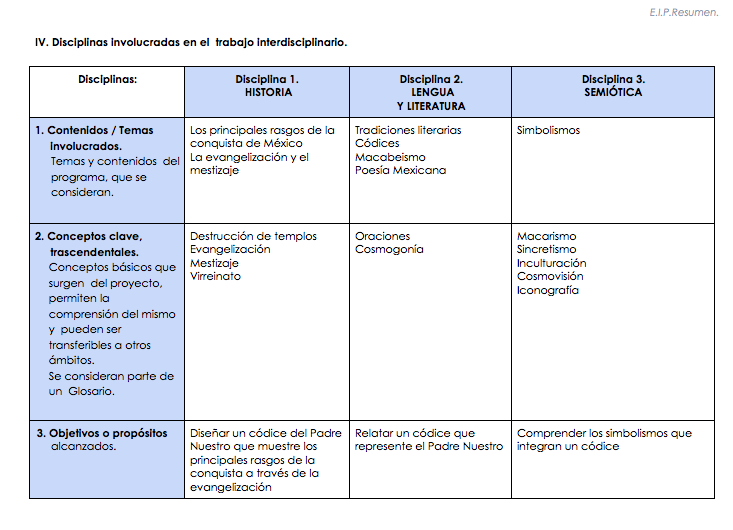 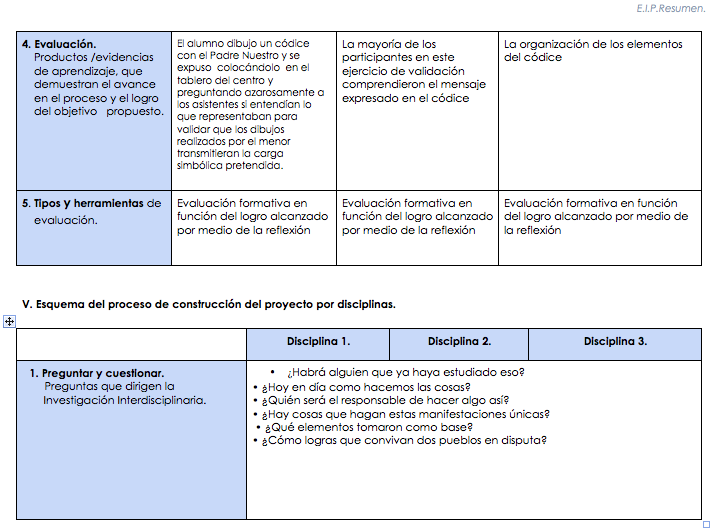 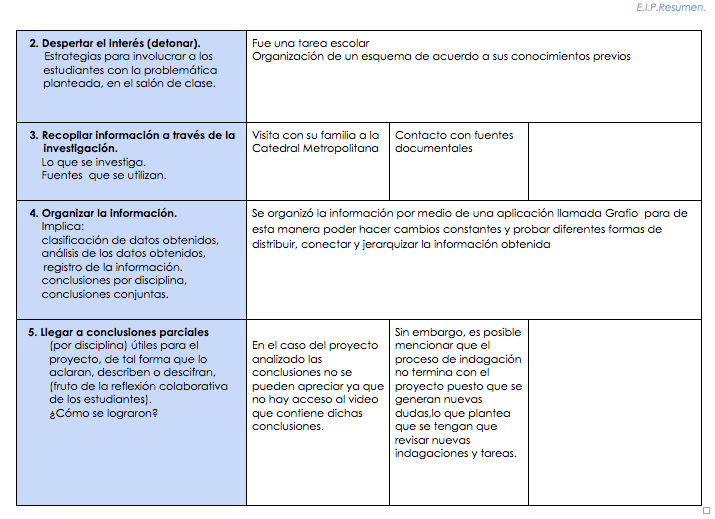 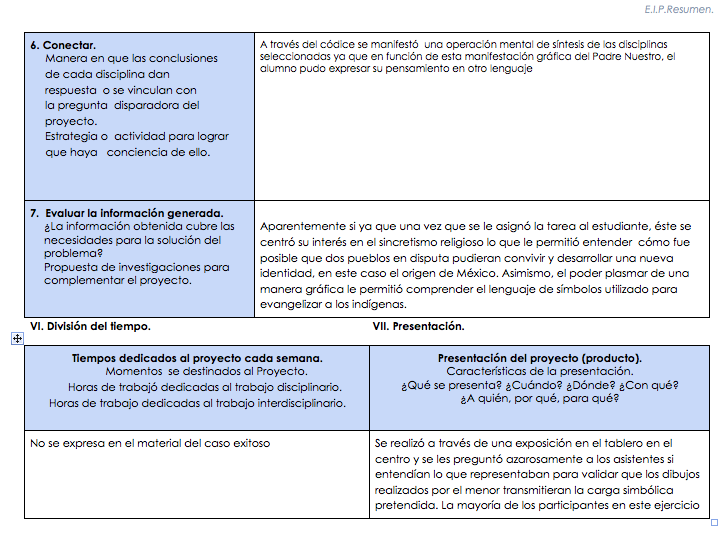 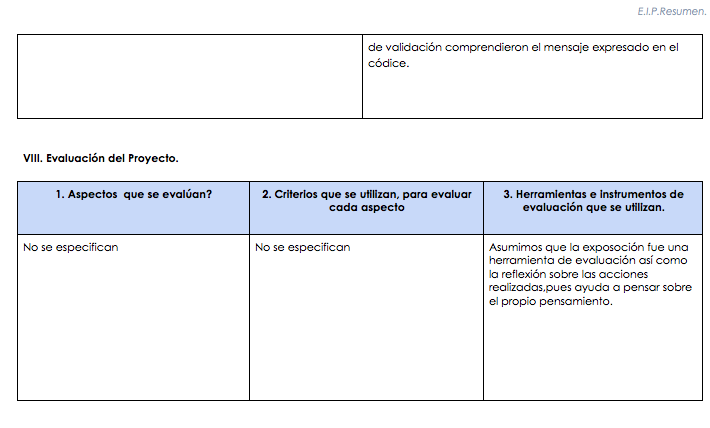 ELABORACIÓN DEL PROYECTO
PRODUCTO 8
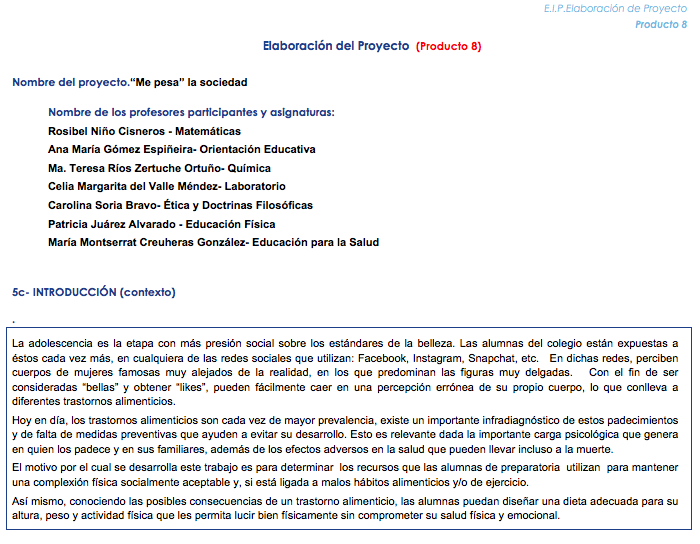 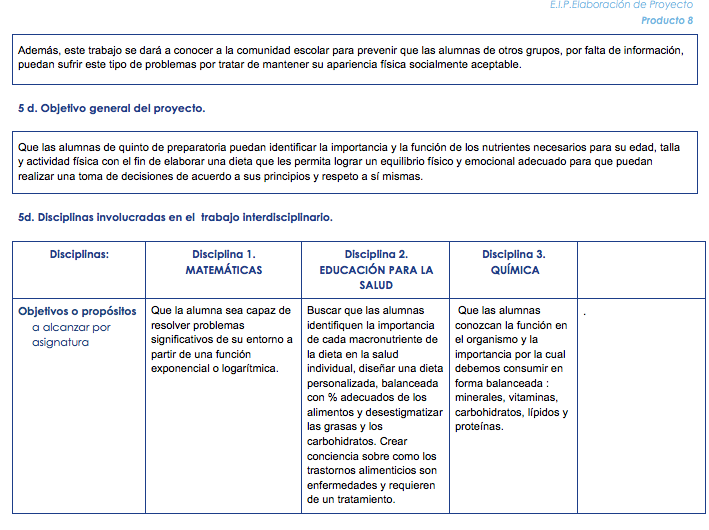 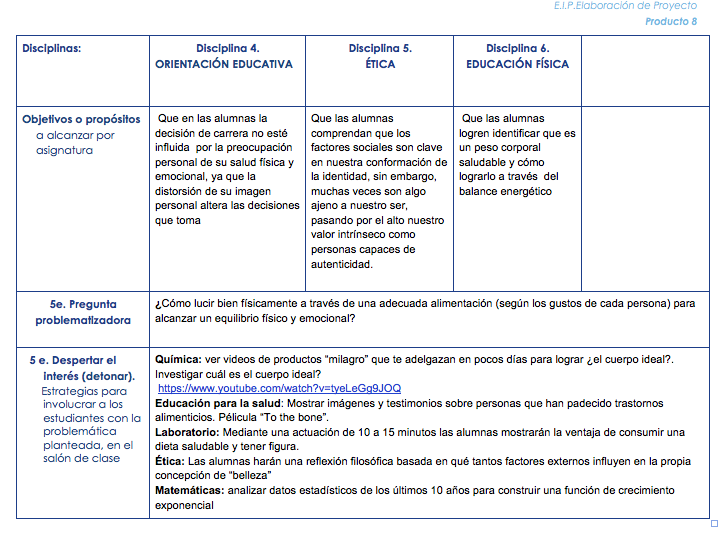 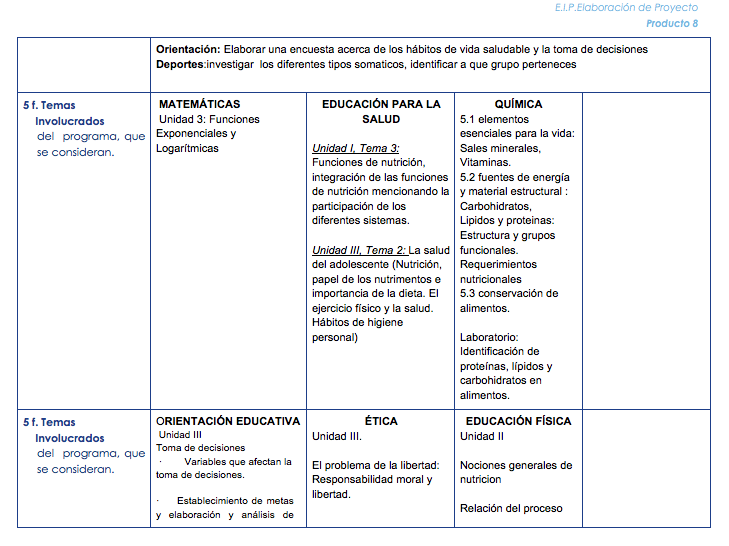 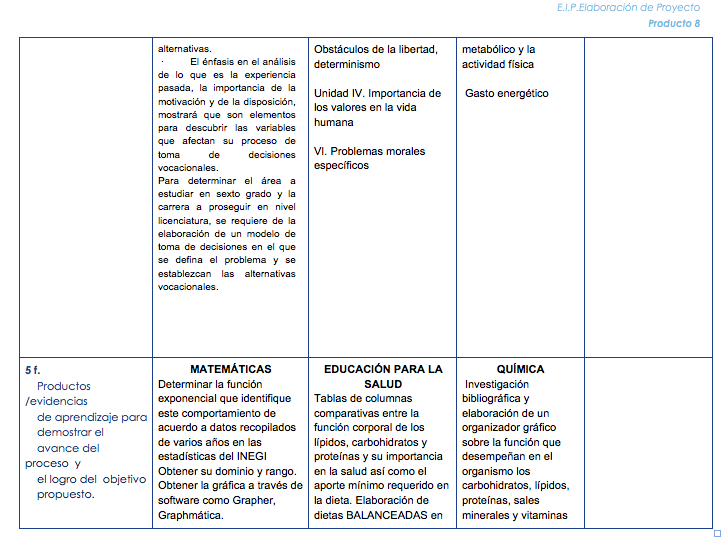 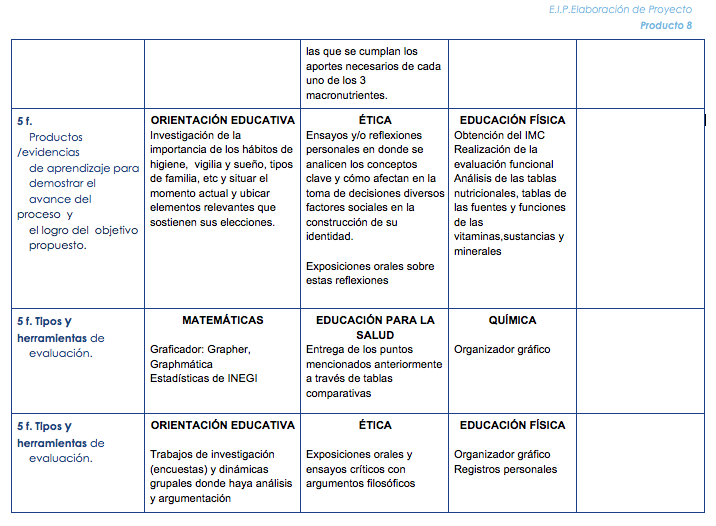 E V I D E N C I A S
2ª SESIÓN DE TRABAJO
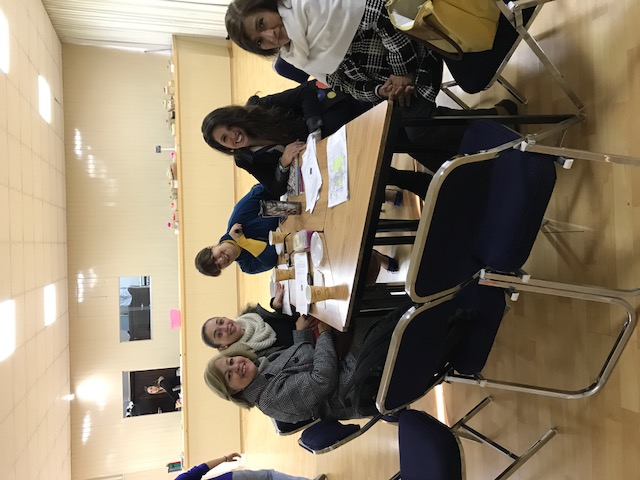 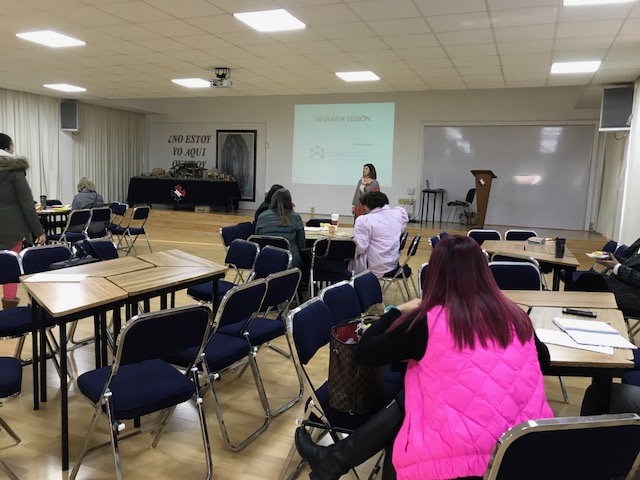 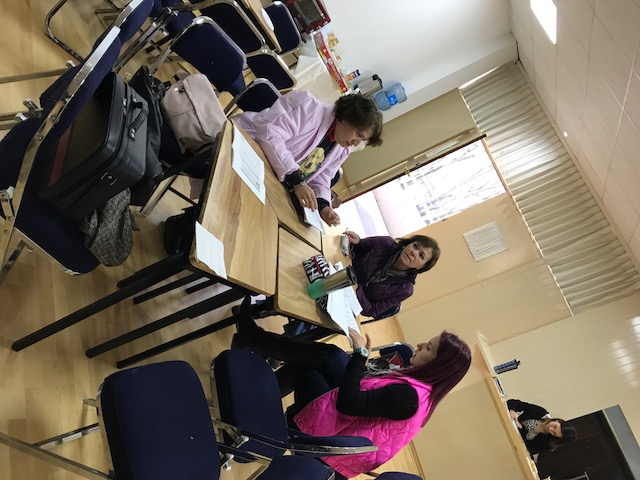 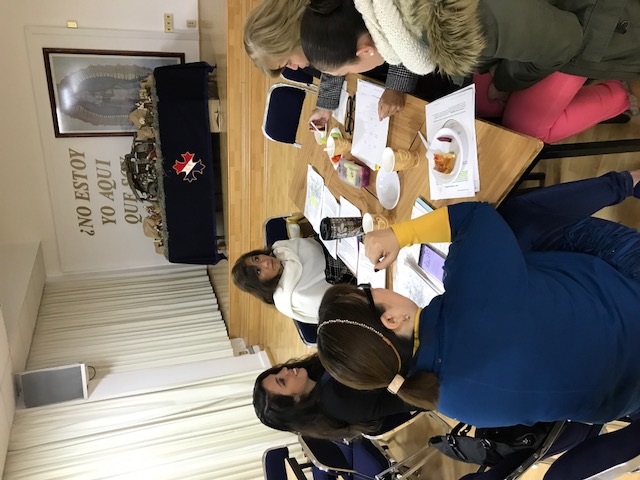 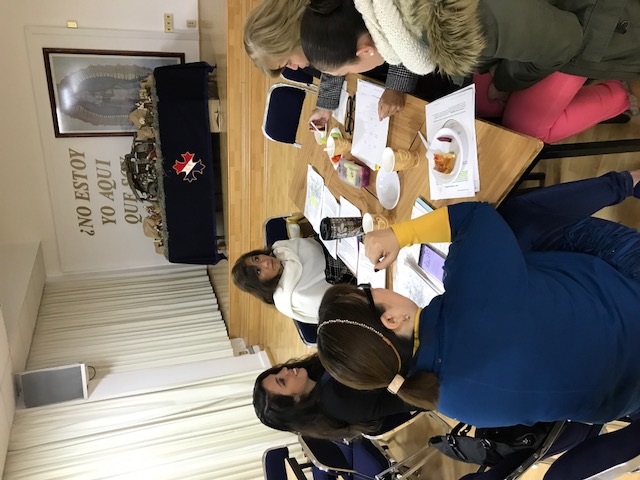 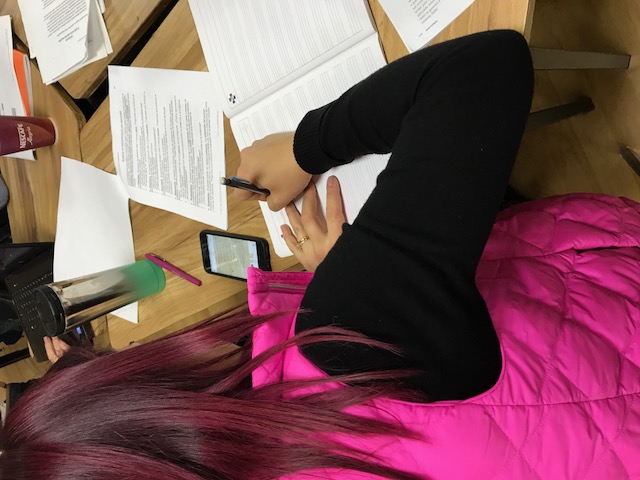 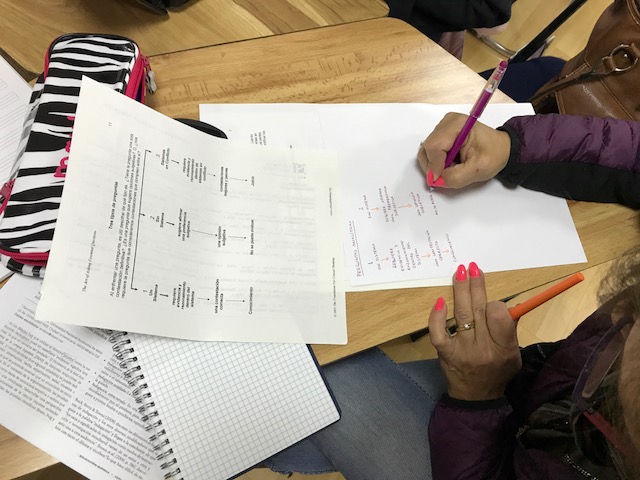 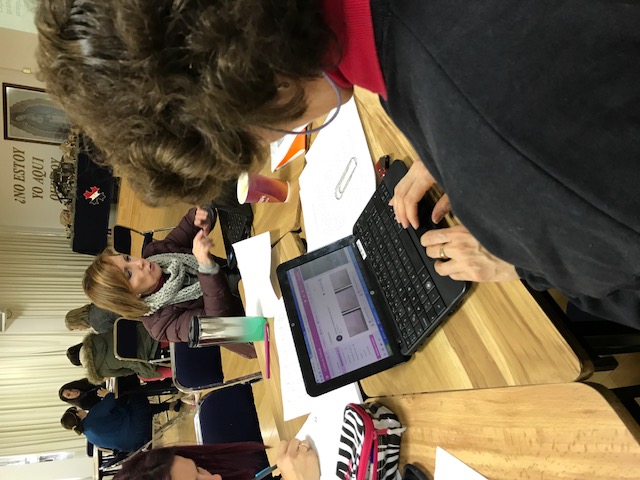 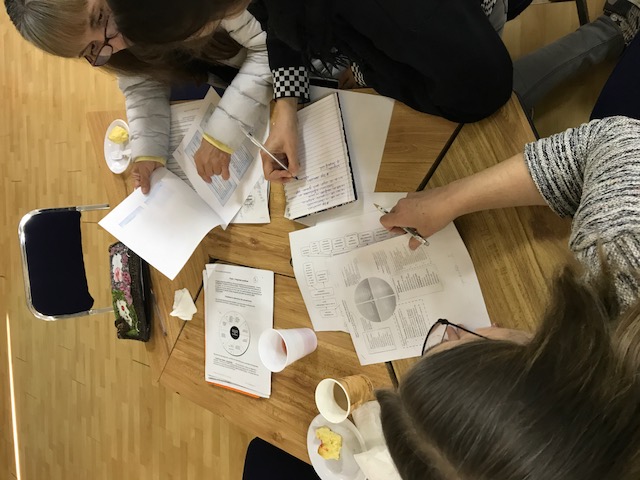 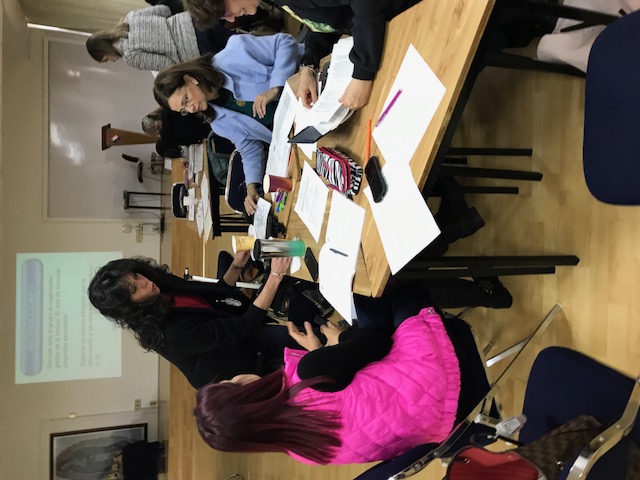 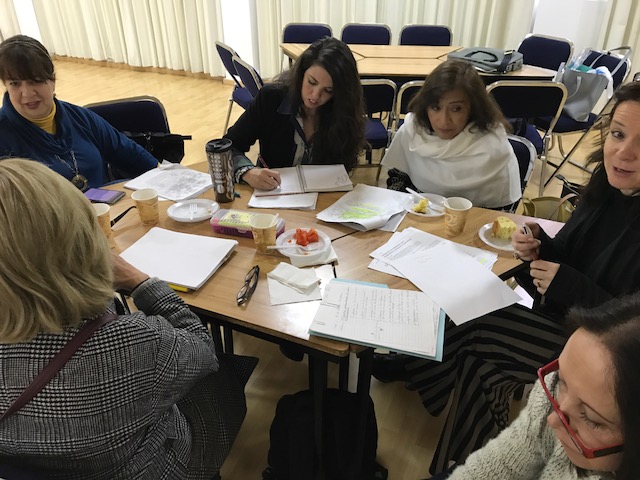 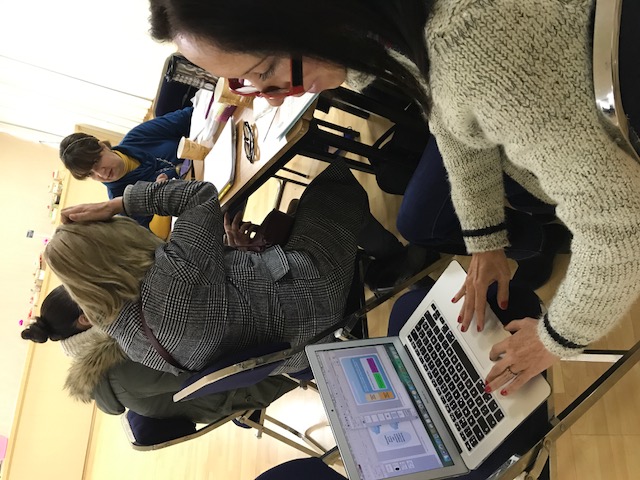 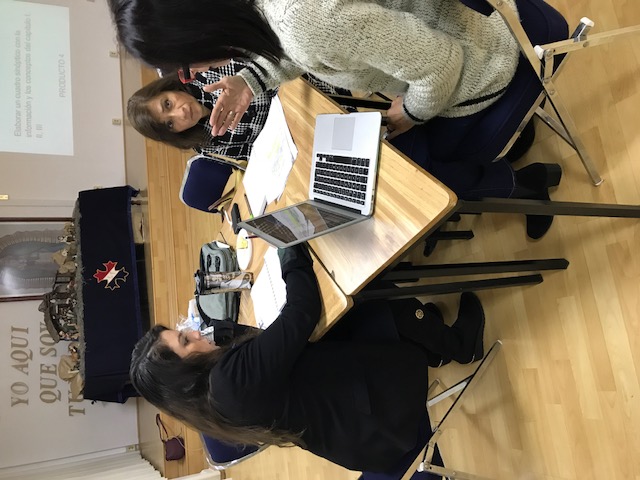 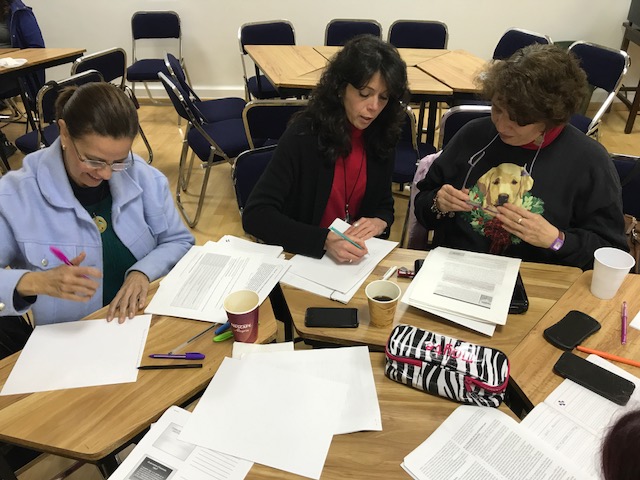 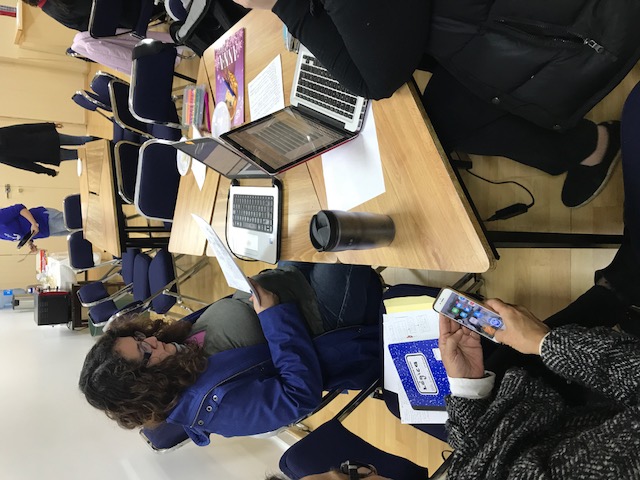 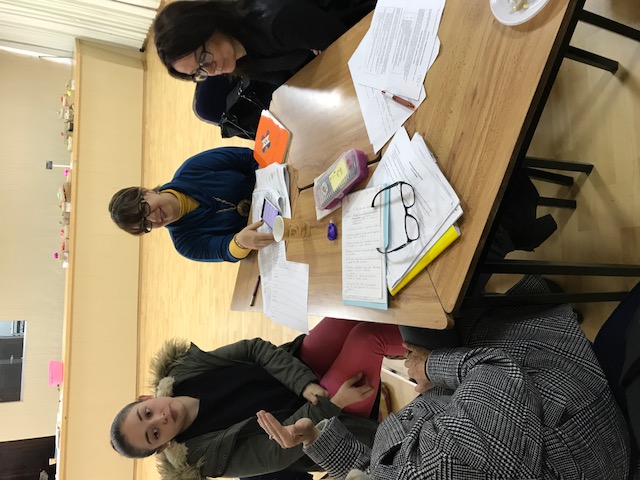 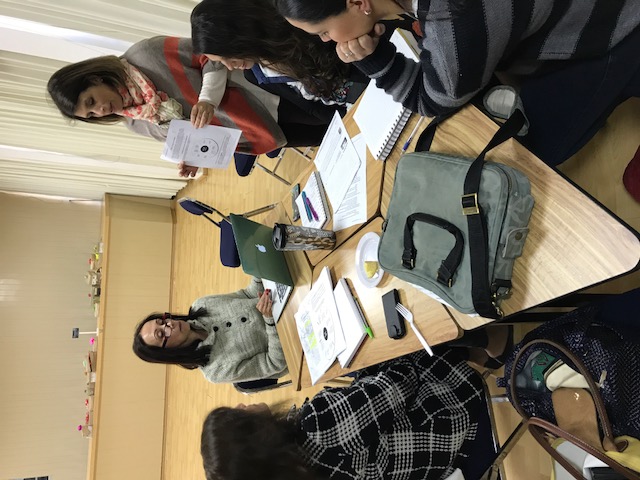 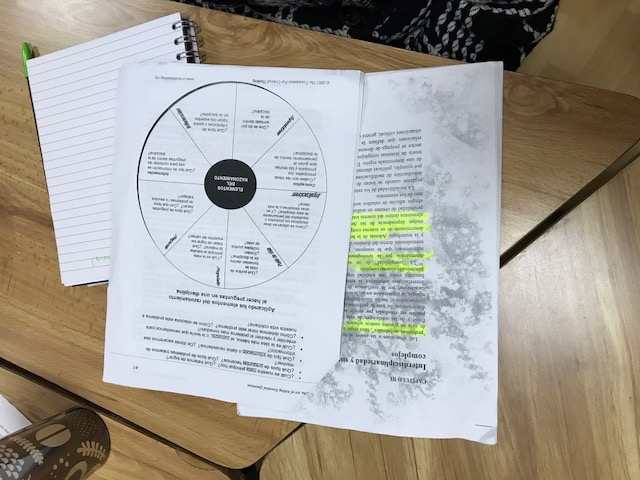 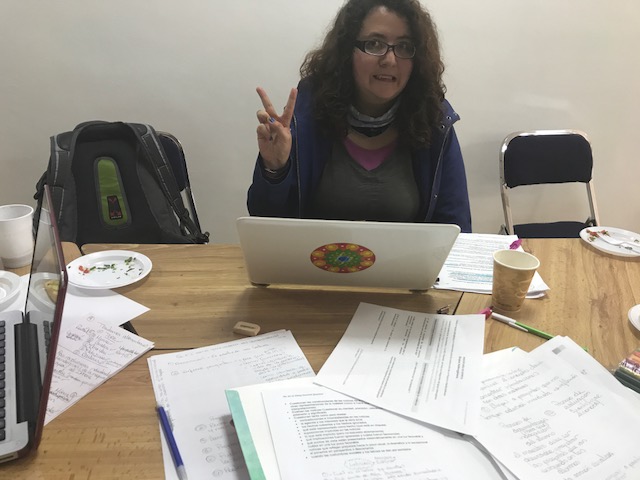 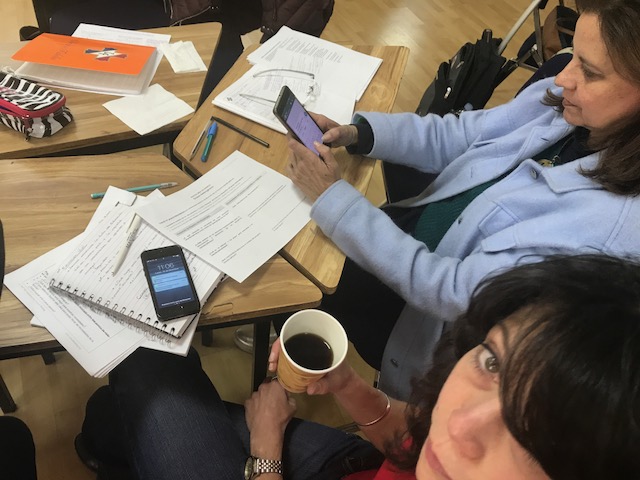 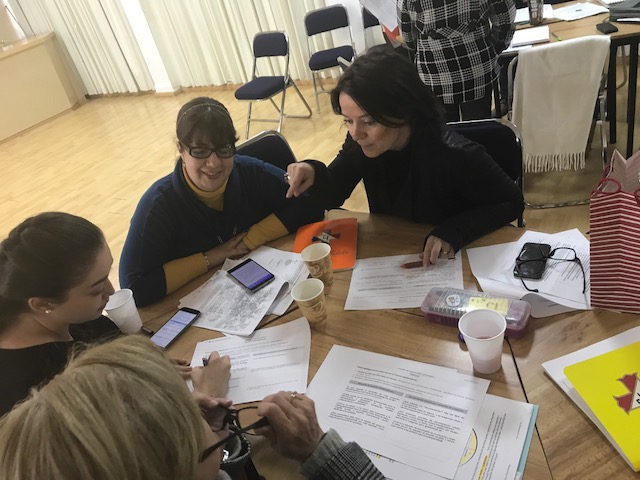 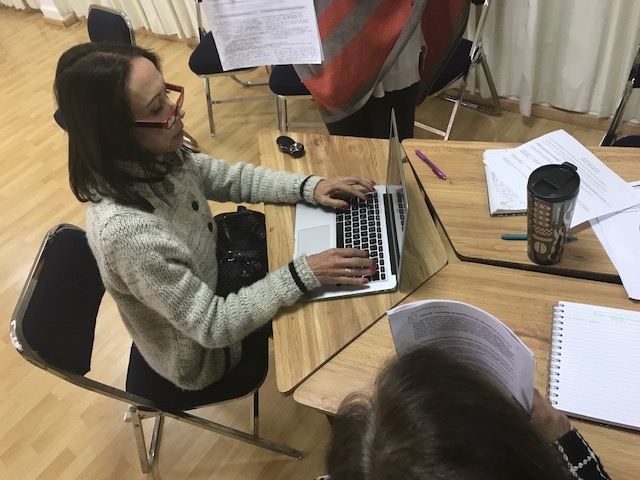 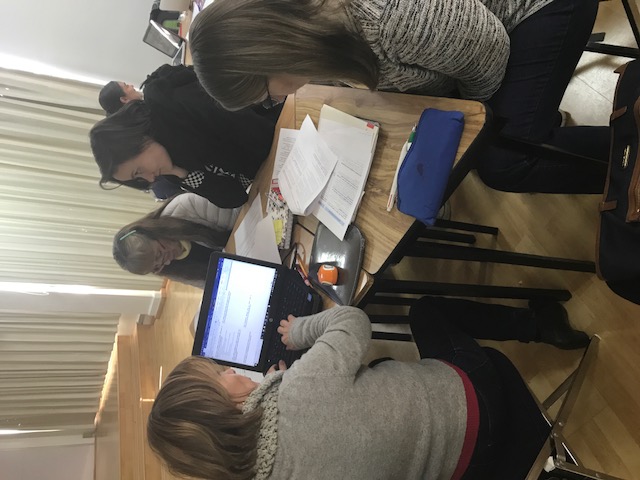 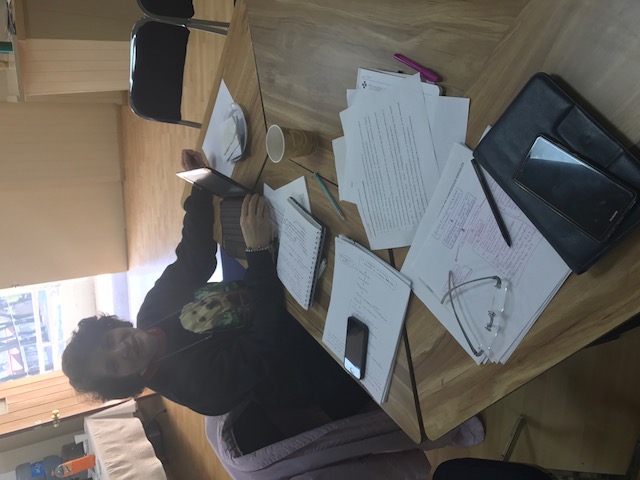 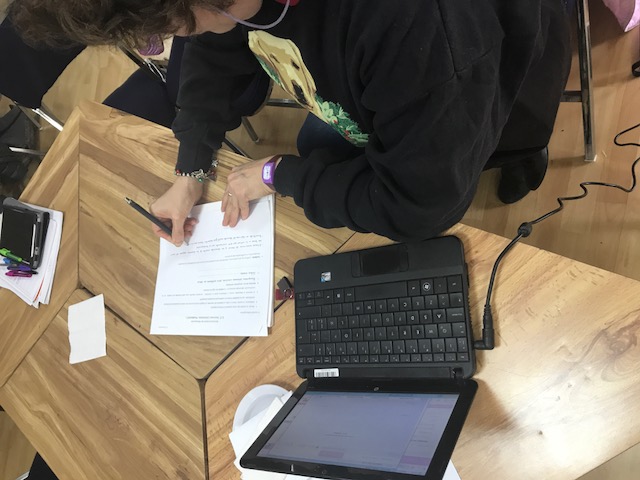 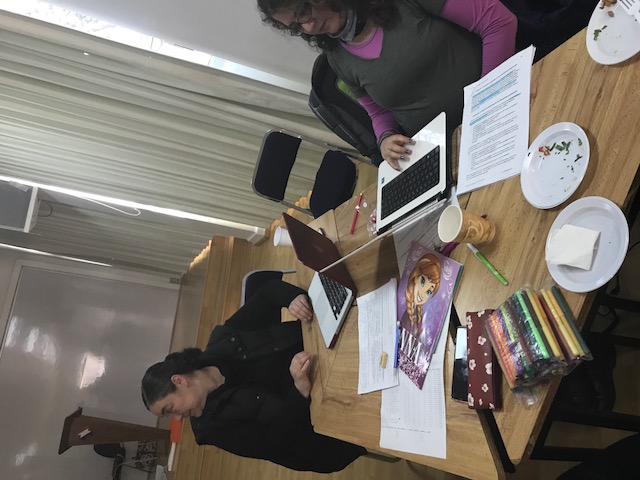 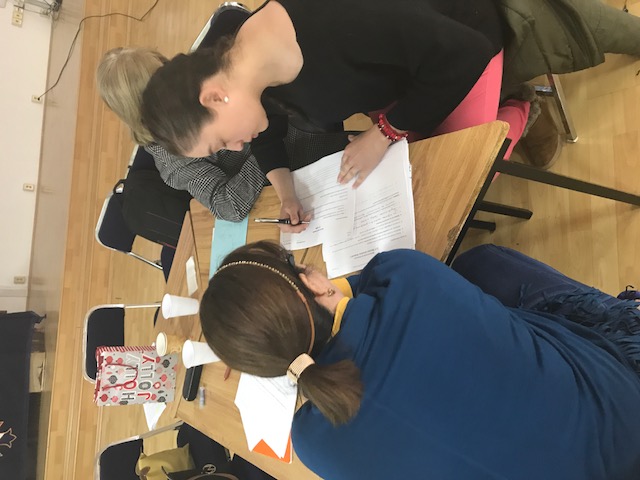 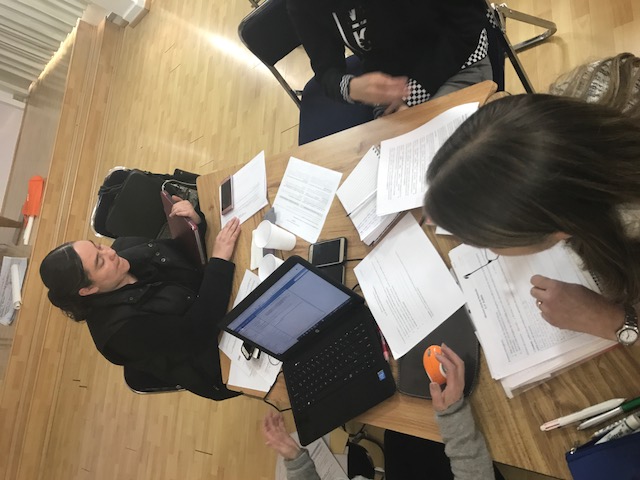 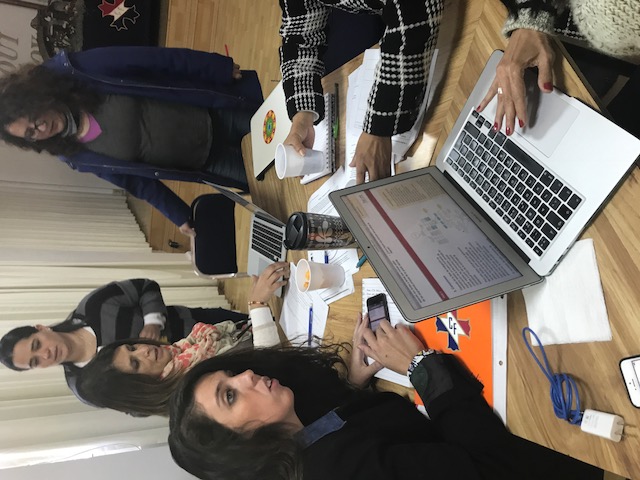 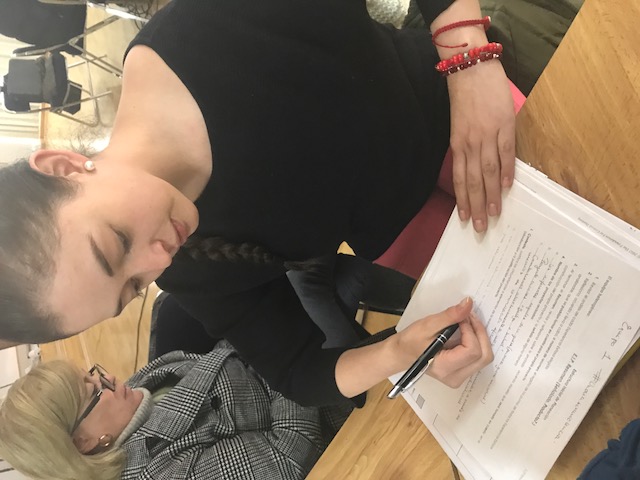